PRO
Radiance
PowerPoint, Keynote, Google Slides Template
PRO
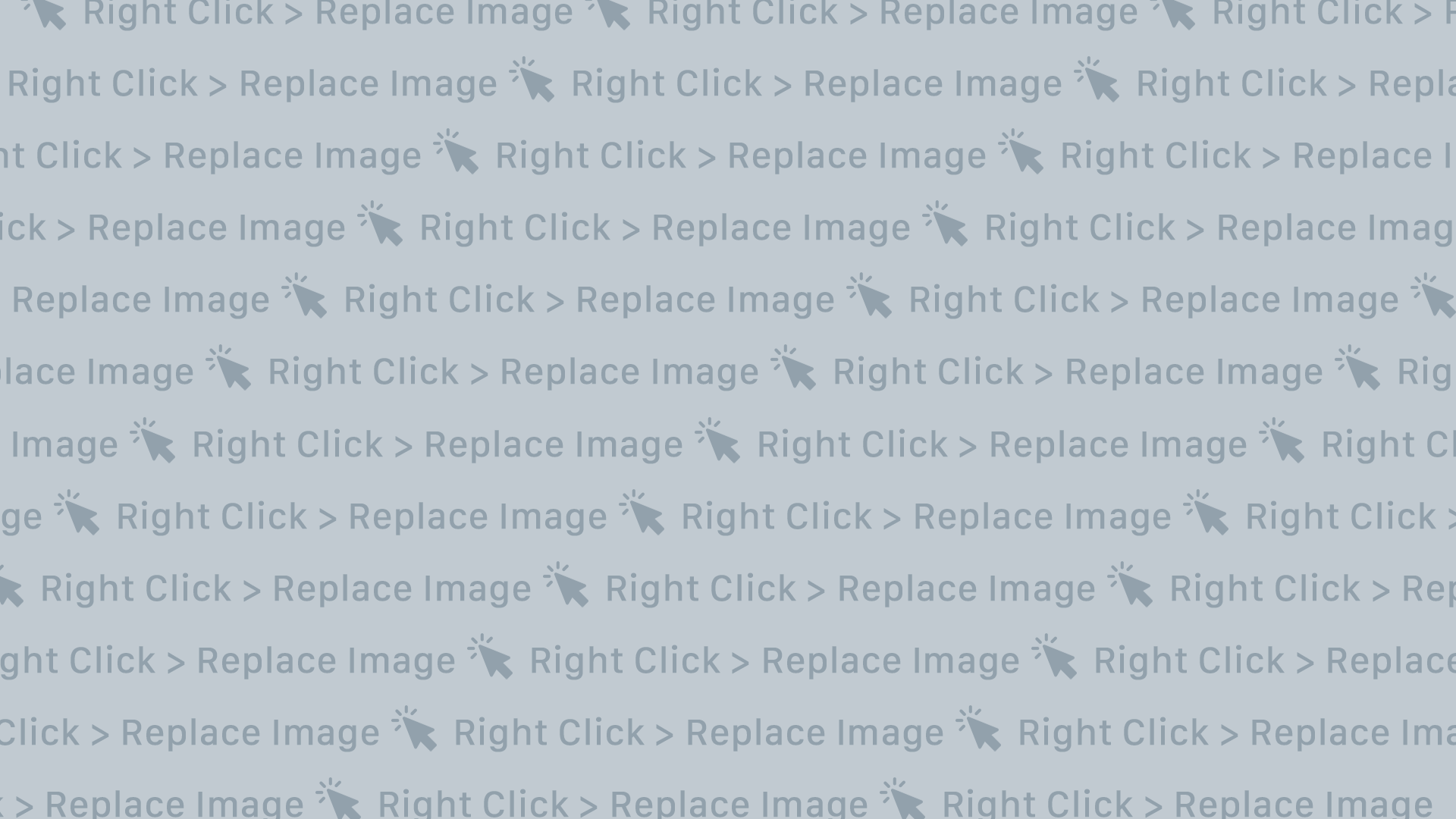 Radiance
Premium PowerPoint, Keynote, Google Slides Template
Title text slide
Lorem ipsum dolor sit amet, consectetur adipiscing elit, sed do eiusmod tempor incididunt ut labore et dolore magna aliqua. Ut enim ad minim veniam, quis nostrud exercitation ullamco laboris nisi ut aliquip ex ea commodo consequat. Duis aute irure dolor in reprehenderit in voluptate velit esse cillum dolore eu fugiat nulla pariatur. Excepteur sint occaecat cupidatat non proident, sunt in culpa qui officia deserunt mollit anim id est laborum.
Sed ut perspiciatis unde omnis iste natus error sit voluptatem accusantium doloremque laudantium, totam rem aperiam, voluptatem quia voluptas sit aspernatur aut odit aut fugit, sed quia consequuntur magni dolores eos qui ratione voluptatem sequi nesciunt. Neque porro quisquam est, qui dolorem ipsum quia dolor sit amet, consectetur, adipisci velit, sed quia non numquam eius modi tempora incidunt ut labore et dolore magnam vitae aliquam quaerat voluptatem. Ut enim ad minima veniam, quis nostrum exercitationem ullam corporis suscipit laboriosam, nisi ut aliquid ex ea commodi consequatur? Quis autem vel eum iure reprehenderit qui in ea voluptate velit esse quam nihil molestiae consequatur, vel illum qui dolorem eum fugiat quo voluptas nulla pariatur?
Lorem ipsum dolor sit amet, consectetur adipiscing elit, sed do eiusmod tempor incididunt ut labore et dolore magna aliqua. Ut enim ad minim veniam, quis nostrud exercitation ullamco laboris nisi ut aliquip ullamco ex ea commodo consequat. Duis aute irure dolor ullamco in reprehenderit in voluptate velit esse cillum dolore eu fugiat nulla pariatur. Excepteur sint occaecat cupidatat non proident, sunt in culpa qui officia deserunt mollit anim id est in voluptate velit esse cillum eu laborum.
Title text slide with progress bar
SKILL #1
40%
SKILL #2
67%
Title text slide
-157
+2,101
Subtitle text
Subtitle text
Lorem ipsum dolor sit amet, consectetur adipisg elit, sed do eiusmod tempor incididunt ut labore et dolore magna aliqua. Ut enim ad minim vem, quis nostrud exercitation ullamco laboris nisi ut aliquip ex ea commo consequat. Duis aute irure dolor in reprehenderit in voluptate in velit esse cillum dolore eu fugiat nulla pariatur. Excepteur sint occaecat cupidatat non proident, sunt in culpa qui officia deserunt qui mollit anim id est natus error sit voluptatem accusantium doloue
Numbered List
01
03
Lorem ipsum dolor sit amet, consectetur adipiscing elit, sed do eiusmod tempor incididunt ut labore et quis nostrud exercitation ullamco laboris nisi ut
Lorem ipsum dolor sit amet, consectetur adipiscing elit, sed do eiusmod tempor incididunt ut labore et quis nostrud exercitation ullamco laboris nisi ut
02
04
Lorem ipsum dolor sit amet, consectetur adipiscing elit, sed do eiusmod tempor incididunt ut labore et quis nostrud exercitation ullamco laboris nisi ut
Lorem ipsum dolor sit amet, consectetur adipiscing elit, sed do eiusmod tempor incididunt ut labore et quis nostrud exercitation ullamco laboris nisi ut
Title text slide
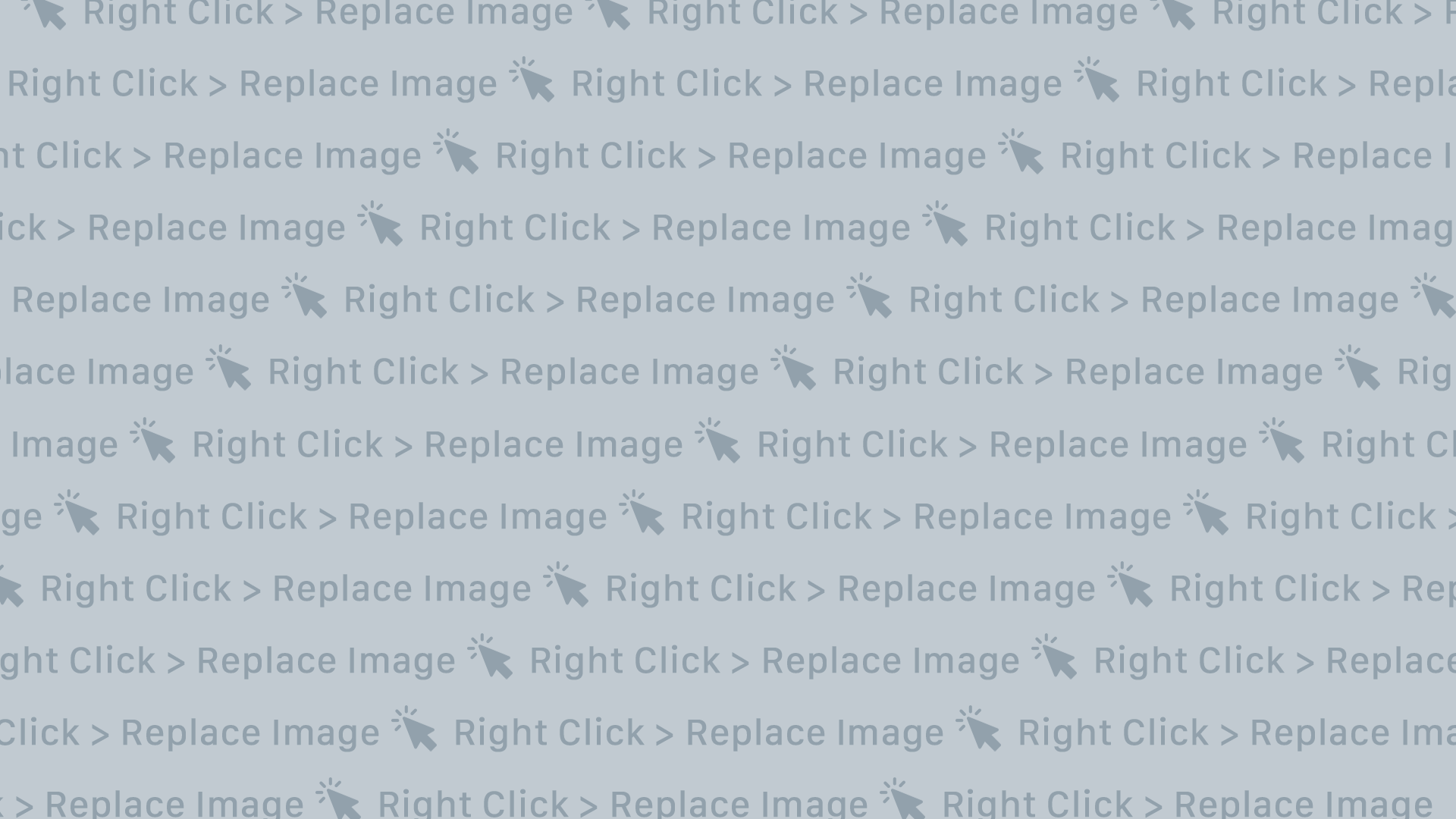 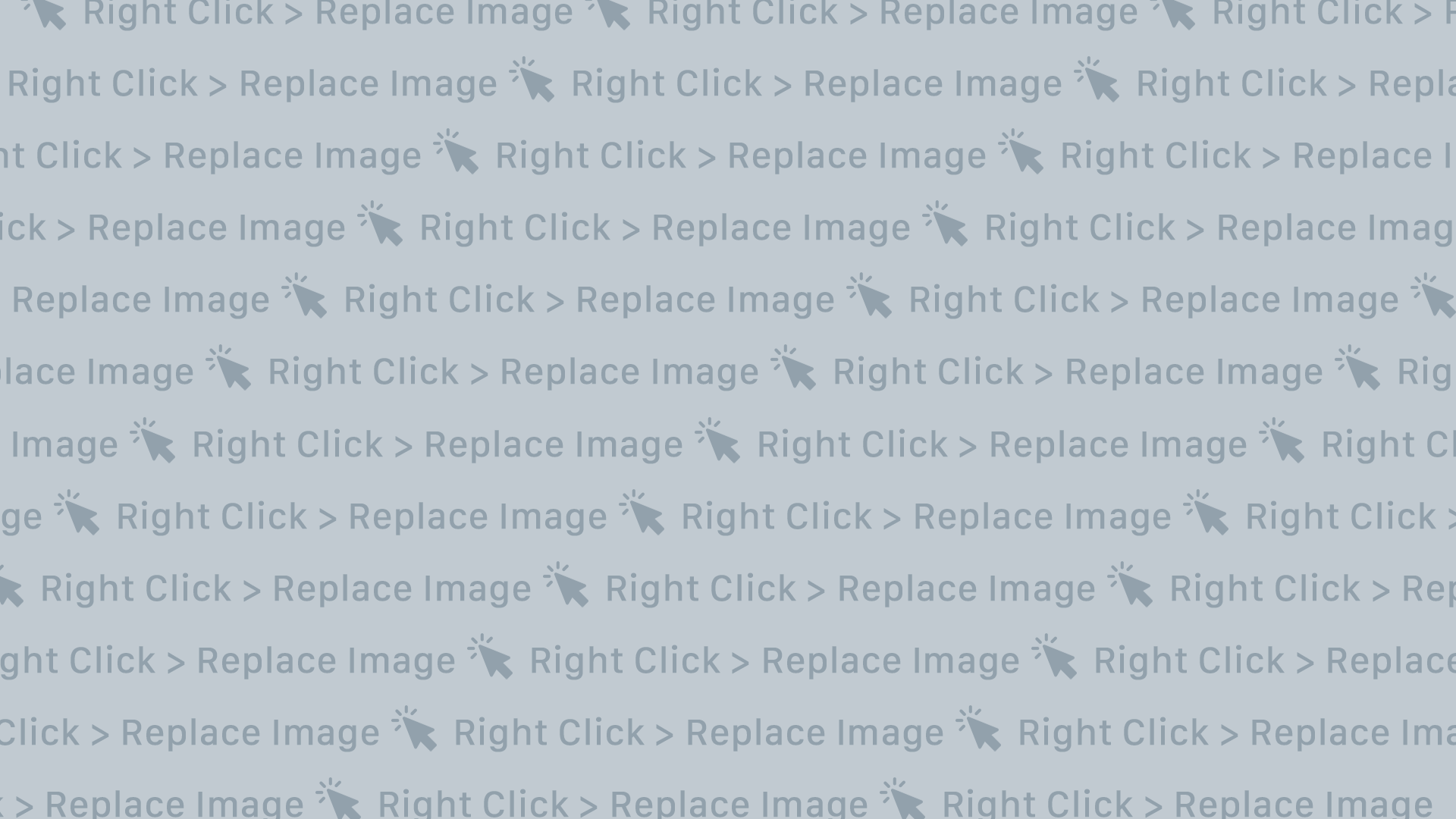 Lorem ipsum dolor sit amet, consectetur adipisg elit, sed do eiusmod tempor incididunt ut labore et dolore magna aliqua. Ut enim ad minim vem, quis nostrud exercitation ullamco laboris nisi ut aliquip ex ea commo consequat. Duis aute irure dolor in reprehenderit in voluptate in velit esse cillum dolore eu fugiat nulla pariatur. Excepteur sint occaecat cupidatat non proident, sunt in culpa qui officia deserunt qui mollit anim id est natus error sit voluptatem accusantium doloue
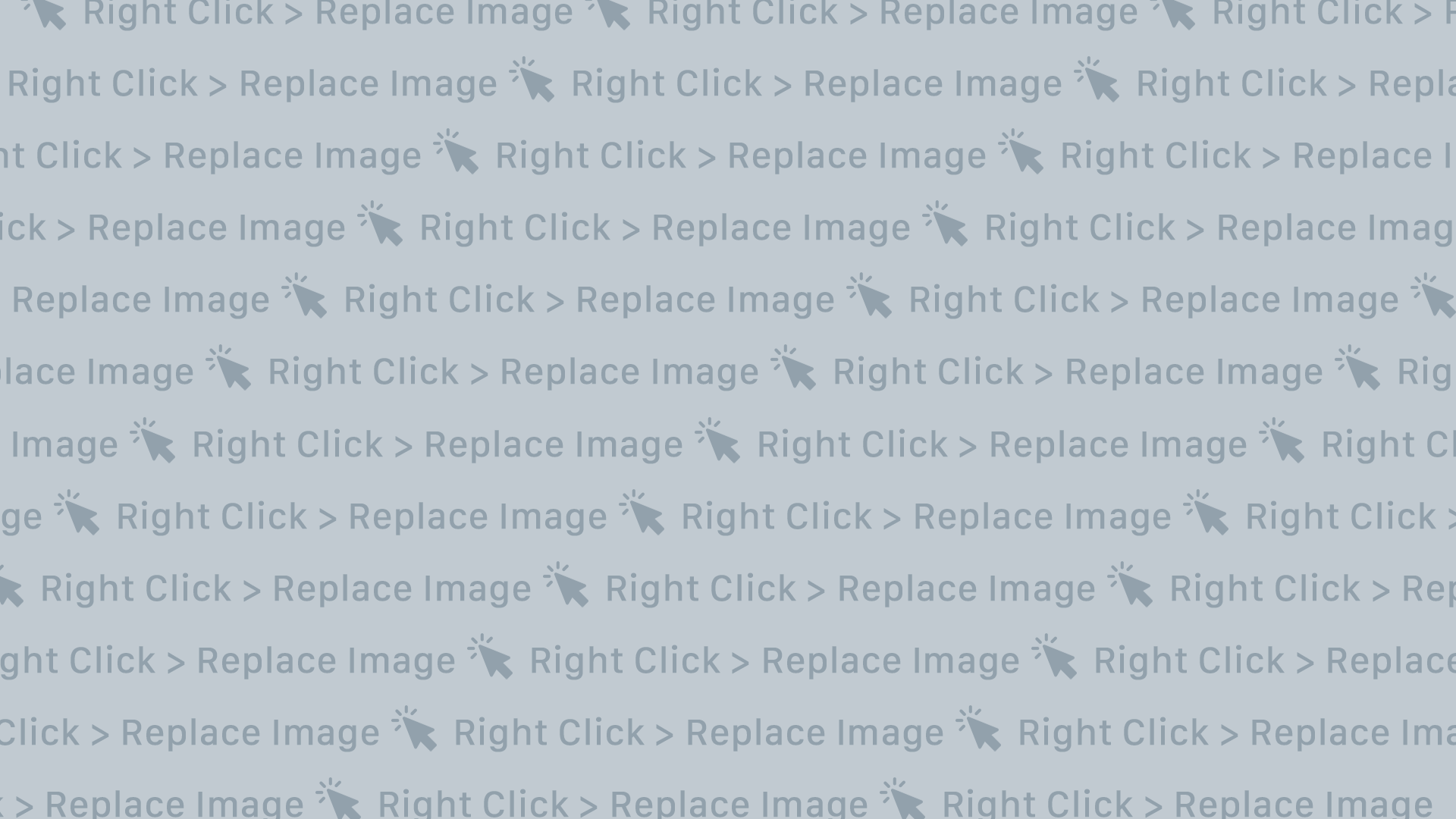 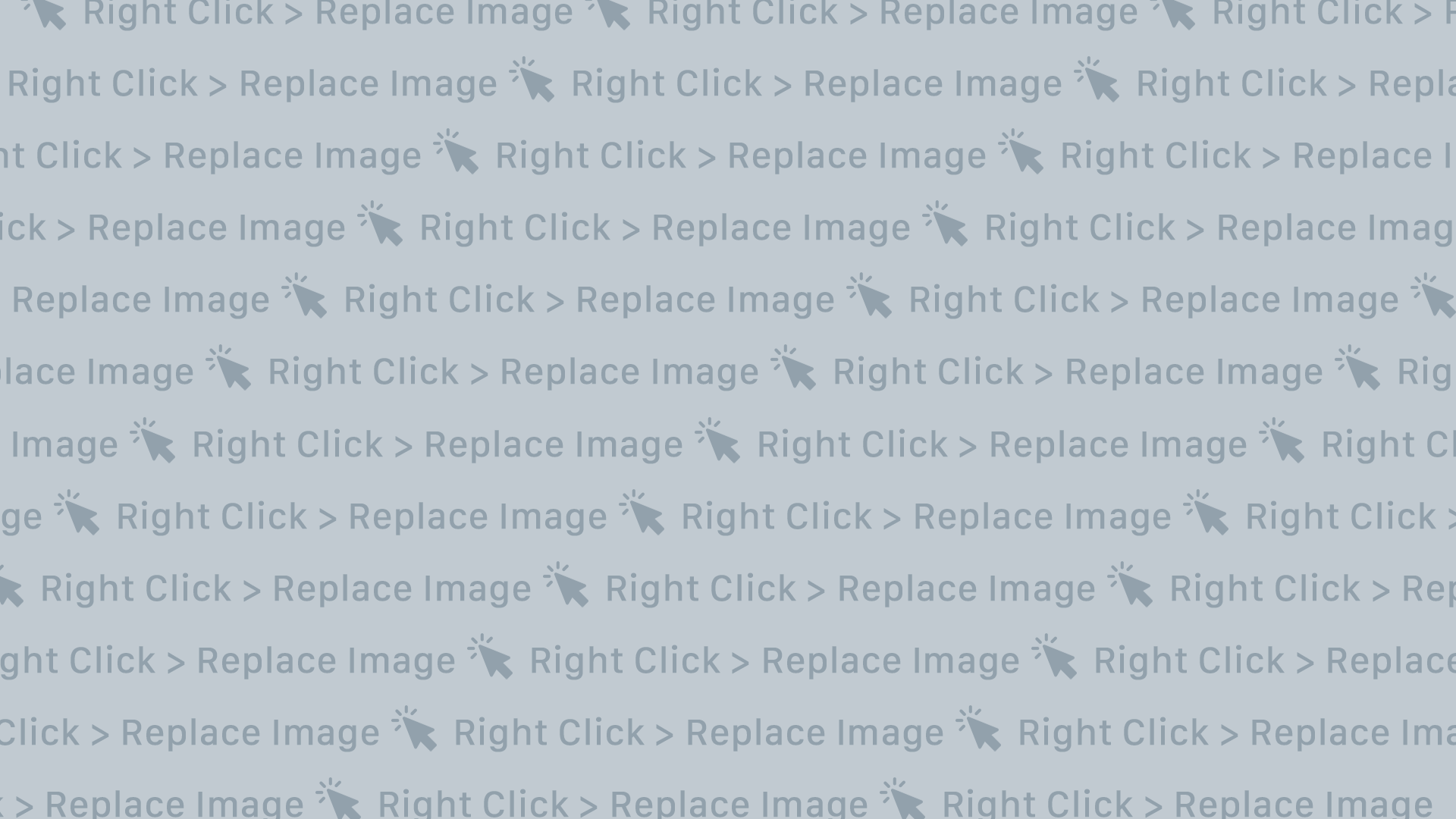 Title text slide
Lorem ipsum dolor sit amet, consectetur adipiscing elit, sed do eiusmod tempor incididunt ut labore et dolore magna aliqua. Ut enim ad minim veniam, quis nostrud exercitation ullamco laboris nisi ut aliquip ex ea commodo consequat. Duis aute irure dolor in reprehenderit in voluptate lit esse cillum dolore eu fugiat nulla pariatur. Excepteur sint occaecat c idatat non proident, sunt in culpa qui officia deserunt mollit anim id est laborum.
Sed ut perspiciatis unde omnis iste natus error sit voluptatem accusantium doloremque laudantium, totam rem aperiam, voluptatem quia voluptas sit aspernatur aut odit aut fugit, sed quia consequuntur magni dolores eos qui ratione voluptatem sequi nesciunt. Neque porro quisquam est, qui dolorem ipsum quia dolor sit amet, consectetur, adipisci velit, sed quia non numqm
Title text slide
Lorem ipsum dolor sit amet, consectetur adipiscing elit, sed do eiusmod tempor incididunt ut labore et dolore magna aliqua. Ut enim ad minim veniam, quis nostrud exercitation ullamco laboris nisi ut aliquip ex ea commo consequat. Duis aute irure dolor in reprehenderit in voluptate velit esse cillum dolore eu fugiat nulla pariatur. Excepteur sint occaecat cupidatat non proident, sunt in culpa qui officia deserunt mollit anim id est laborum. Sed ut perspiciatis unde omnis iste natus error sit voluptatem accusantium doloremque laudantium, totam rem aperi, voluptatem quia voluptas sit aspernatur aut odit aut fugit
Ut enim ad minim veniam, quis nostrud exercitation ullamco laboris nisi ut aliquip ex ea commo consequat. Duis aute irure dolor in reprehenderit in Lorem ipsum dolor sit amet, consectetur sed adipiscing elit, sed do eiusmod tempor incididunt ut labore et dolore magna aliqua. Voluptate velit esse cillum dolore eu fugiat nulla pariatur. Excepteur sint occaecat cupidatat non proident, sunt in culpa qui officia deserunt mollit anim sed id est laborum. Sed ut perspiciatis unde omnis iste natus error sit voluptatem accusantium doloremque sed laudantium, totam rem aperi, voluptatem quia voluptas sit aspernatur
Subtitle text
Subtitle text
2019
2020
Lorem ipsum dolor sit amet, consectetur adipisg elit
Lorem ipsum dolor sit amet, consectetur adipisg elit
Title text slide
Lorem ipsum sed dolor sit sed amet, consectetur adipiscing elit, sed do eiusmod tempor incididunt ut labore et dolore magna aliqua. Ut enim ad minim veniam, laboris quis nostrud exercitation ullamco laboris nisi ut aliquip ex ea commo ut consequat. Duis aute irure dolor in reprehenit in voluptate velit esse cillum dolore eu fugiat nulla pariatur. Excepteur sint occaecat cupidatat non proident
Lorem ipsum sed dolor sit sed amet, consectetur adipiscing elit, sed do eiusmod tempor incididunt ut labore et dolore magna aliqua. Ut enim ad minim veniam, laboris quis nostrud exercitation ullamco laboris nisi ut aliquip ex ea commo ut consequat. Duis aute irure dolor in reprehenit in voluptate velit esse cillum dolore eu fugiat nulla pariatur. Excepteur sint occaecat cupidatat non proident
Lorem ipsum sed dolor sit sed amet, consectetur adipiscing elit, sed do eiusmod tempor incididunt ut labore et dolore magna aliqua. Ut enim ad minim veniam, laboris quis nostrud exercitation ullamco laboris nisi ut aliquip ex ea commo ut consequat. Duis aute irure dolor in reprehenit in voluptate velit esse cillum dolore eu fugiat nulla pariatur. Excepteur sint occaecat cupidatat non proident
C
B.
Subtitle text
D.
Subtitle text
Lorem ipsum dolor sit amet, consectetur adipisg elit, sed do eiusmod tempor incididunt ut labore et dolore magna aliqua.
Lorem ipsum dolor sit amet, consectetur adipisg elit, sed do eiusmod tempor incididunt ut labore et dolore magna aliqua.
B
D
A.
Subtitle text
E.
Subtitle text
Lorem ipsum dolor sit amet, consectetur adipisg elit, sed do eiusmod tempor incididunt ut labore et dolore magna aliqua.
Lorem ipsum dolor sit amet, consectetur adipisg elit, sed do eiusmod tempor incididunt ut labore et dolore magna aliqua.
A
E
Lorem ipsum dolor sit amet, consectetur adipisg elit
PROCESS
Alexander
McGregor
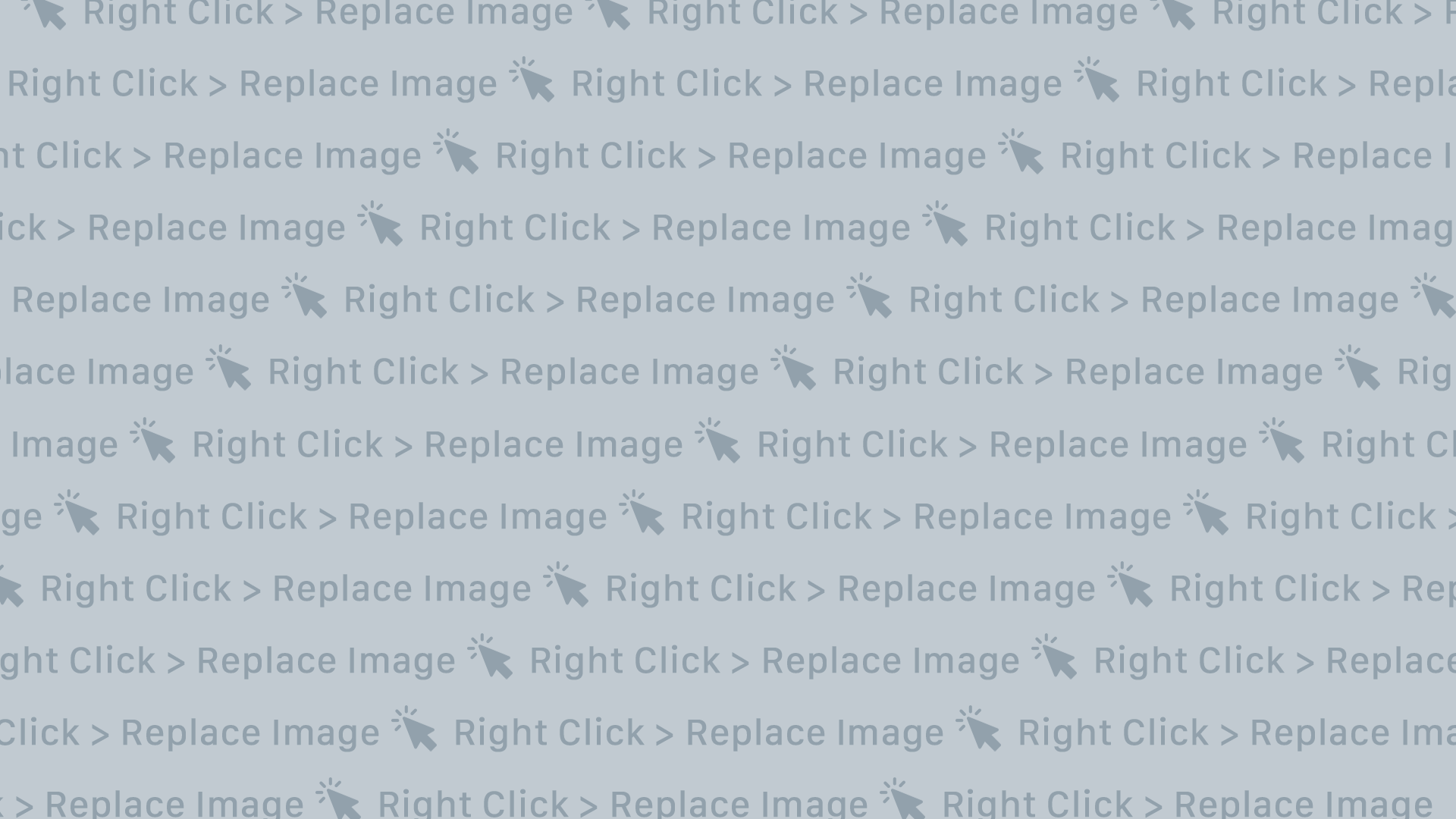 DIRECTOR
Ut enim ad minim veniam, quis nostrud exercitaton ullamco laboris nisi ut aliquip ex ea commo conset. Duis aute irure dolor in reprehenderit in Lorem ips dolor sit amet, consectetur sed adipiscing elit, sed do eiusmod tempor incididunt ut labore et dolore
Icon list slides
Subtitle text about project
Subtitle text about project
Lorem ipsum dolor sit amet, consectetur adipiscing elit, sed do eiusmod tempor incididunt ut labore et dolore magna aliqua. Ut enim ad minim veniam, quis nostrud
Lorem ipsum dolor sit amet, consectetur adipiscing elit, sed do eiusmod tempor incididunt ut labore et dolore magna aliqua. Ut enim ad minim veniam, quis nostrud
Subtitle text about project
Subtitle text about project
Lorem ipsum dolor sit amet, consectetur adipiscing elit, sed do eiusmod tempor incididunt ut labore et dolore magna aliqua. Ut enim ad minim veniam, quis nostrud
Lorem ipsum dolor sit amet, consectetur adipiscing elit, sed do eiusmod tempor incididunt ut labore et dolore magna aliqua. Ut enim ad minim veniam, quis nostrud
01
02
03
Subtitle text
Subtitle text
Subtitle text
Lorem ipsum sed dolor sit sed amet, consectetur adipiscing elit, sed do eiusmod tempor incididunt ut labore et dolore minim veniam, laboris quis nostrud exercitation ullamco
Lorem ipsum sed dolor sit sed amet, consectetur adipiscing elit, sed do eiusmod tempor incididunt ut labore et dolore minim veniam, laboris quis nostrud exercitation ullamco
Lorem ipsum sed dolor sit sed amet, consectetur adipiscing elit, sed do eiusmod tempor incididunt ut labore et dolore minim veniam, laboris quis nostrud exercitation ullamco
MORE INFORMATION
MORE INFORMATION
MORE INFORMATION
01
02
03
Subtitle text about project
Subtitle text about project
Subtitle text about project
Lorem ipsum sed dolor sit sed amet, consectetur adipiscing elit, sed quis do eiusmod tempor incididunt ut labore et dolore minim veniam, laboris quis nostrud exercitation ullamco d tempor incididunt ut labore et dolore magna aliqua. Ut enim ad minim veniam, laboris quis nostrud exercitation ullamco l
Lorem ipsum sed dolor sit sed amet, consectetur adipiscing elit, sed quis do eiusmod tempor incididunt ut labore et dolore minim veniam, laboris quis nostrud exercitation ullamco d tempor incididunt ut labore et dolore magna aliqua. Ut enim ad minim veniam, laboris quis nostrud exercitation ullamco l
Lorem ipsum sed dolor sit sed amet, consectetur adipiscing elit, sed quis do eiusmod tempor incididunt ut labore et dolore minim veniam, laboris quis nostrud exercitation ullamco d tempor incididunt ut labore et dolore magna aliqua. Ut enim ad minim veniam, laboris quis nostrud exercitation ullamco l
1
2
3
4
1
2
3
4
1
2
3
4
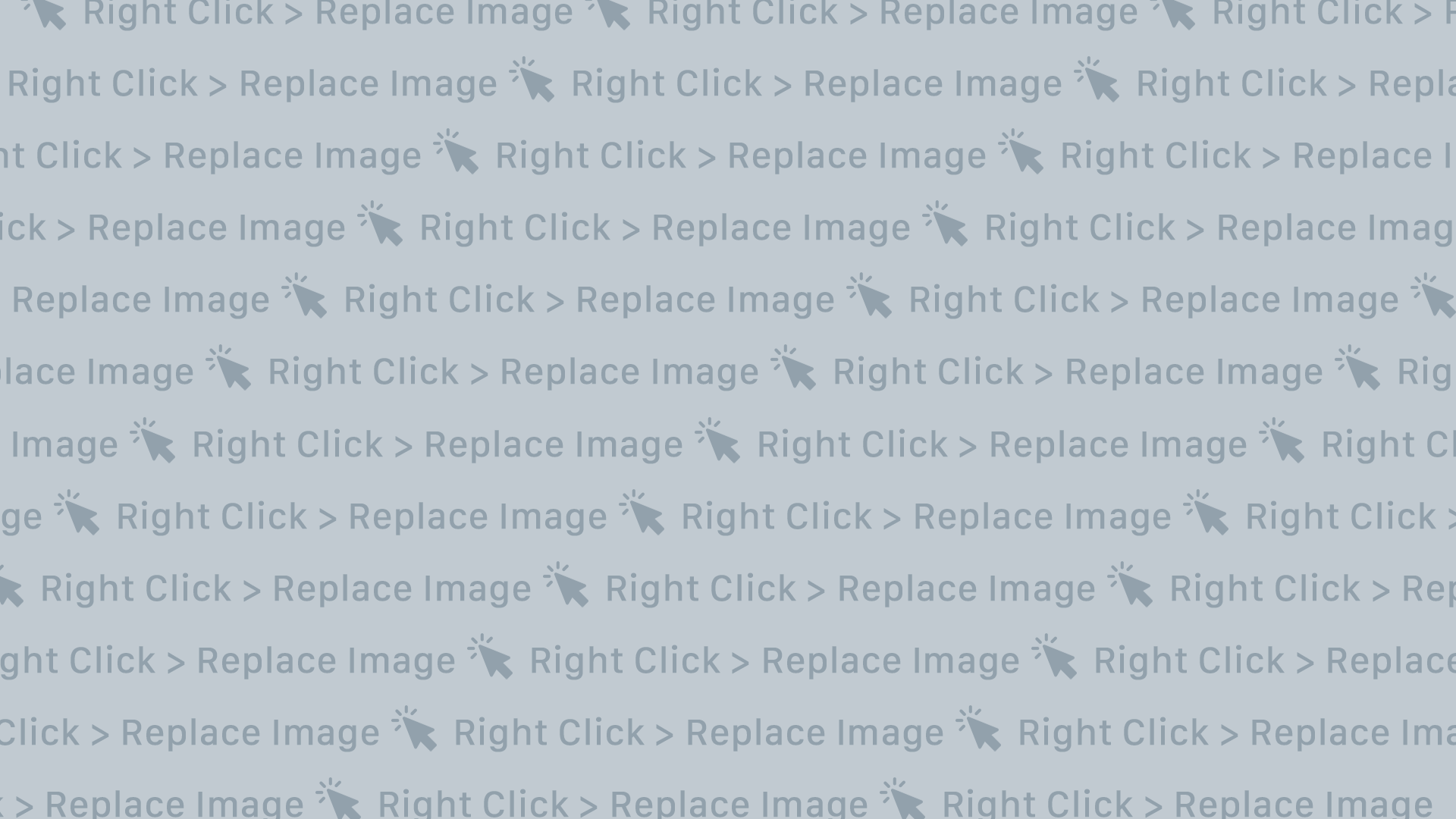 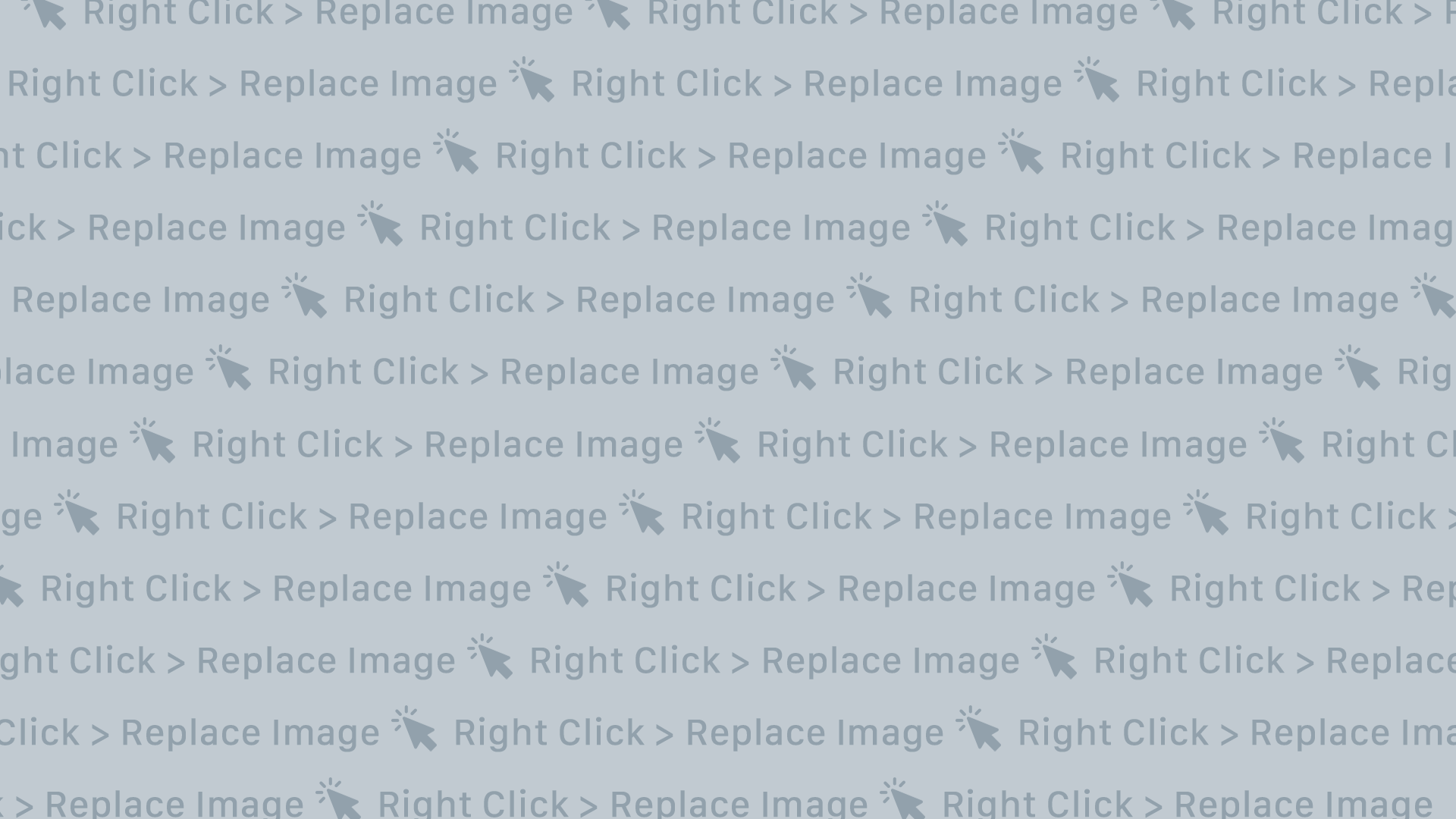 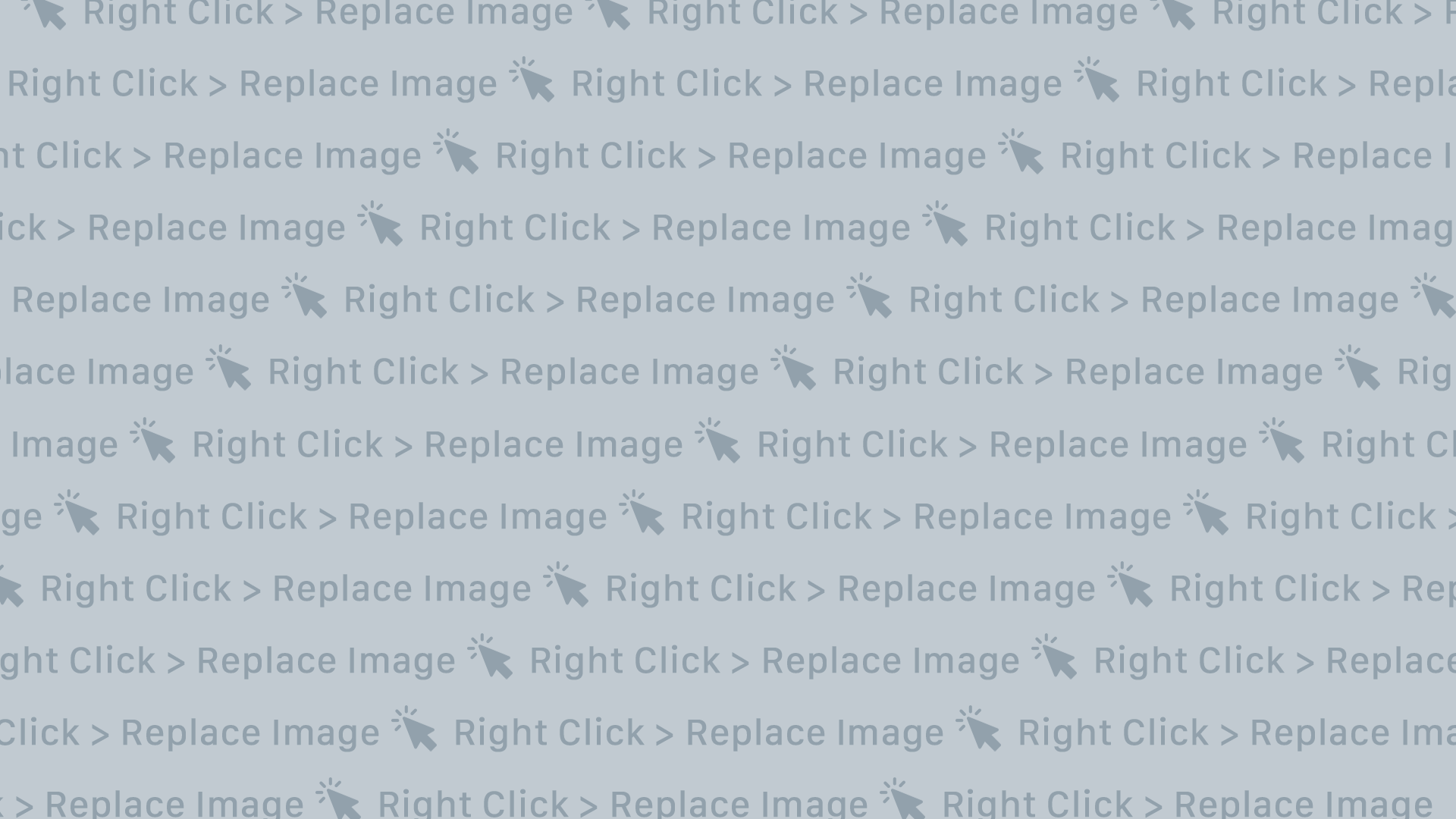 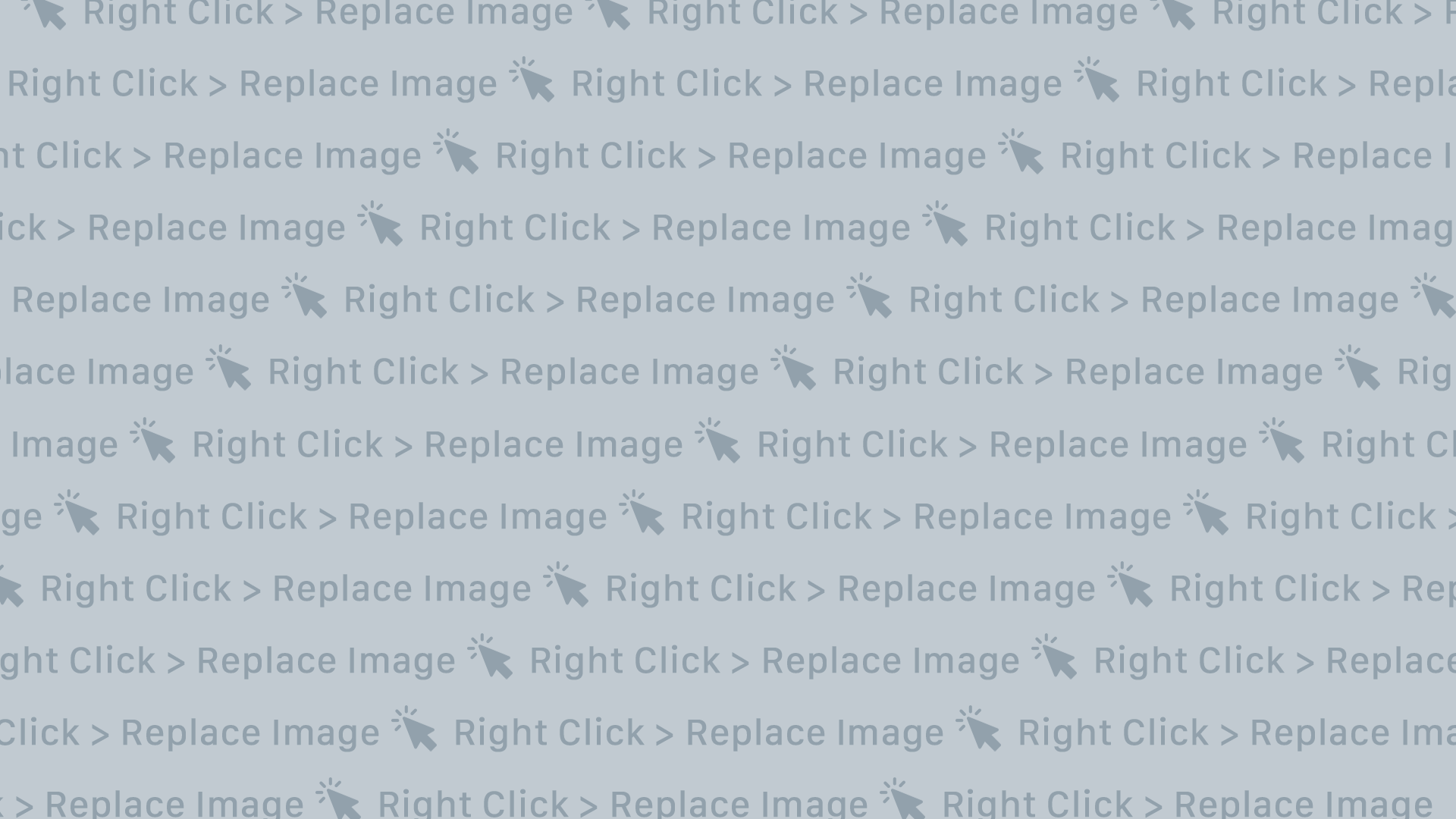 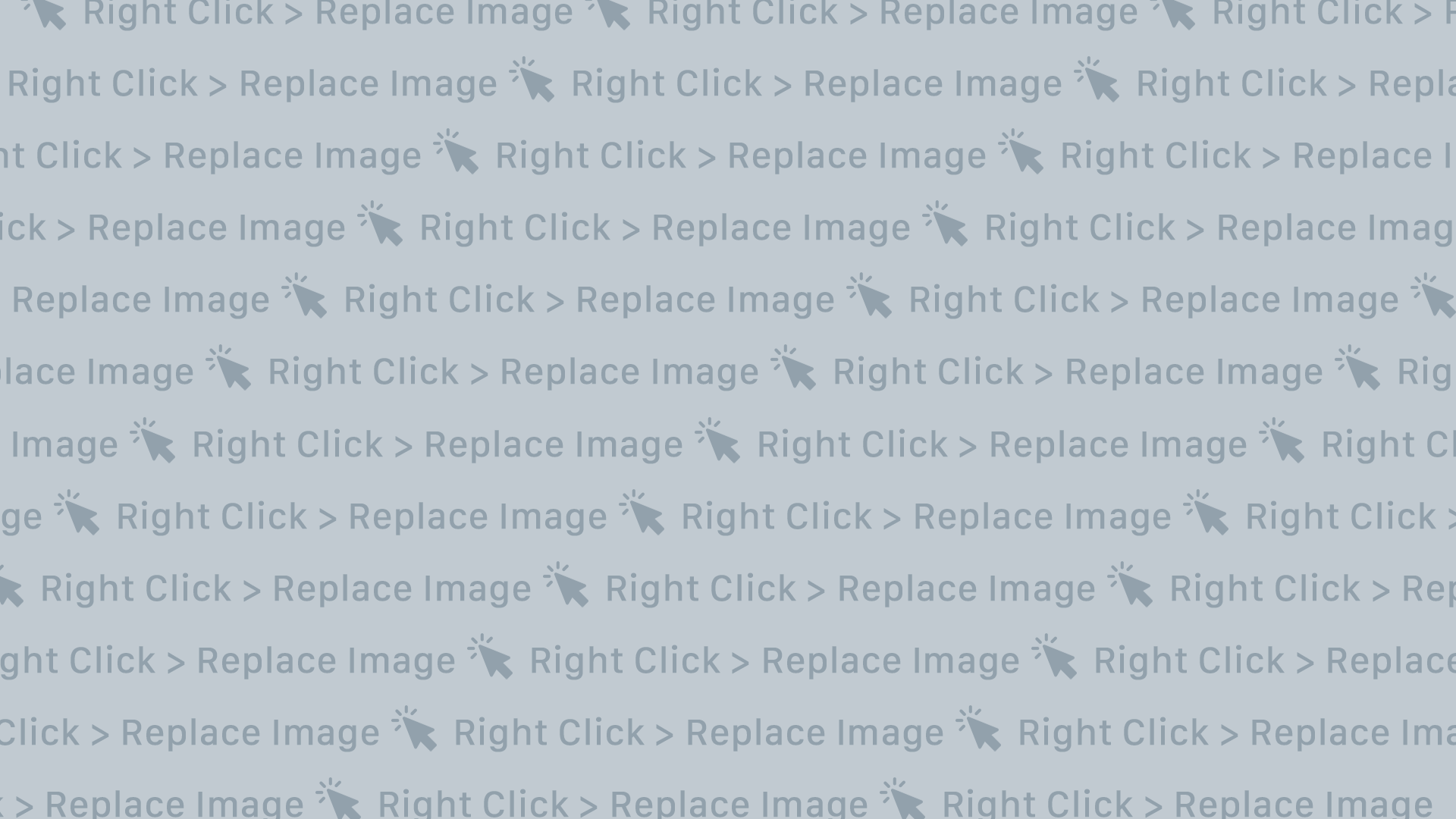 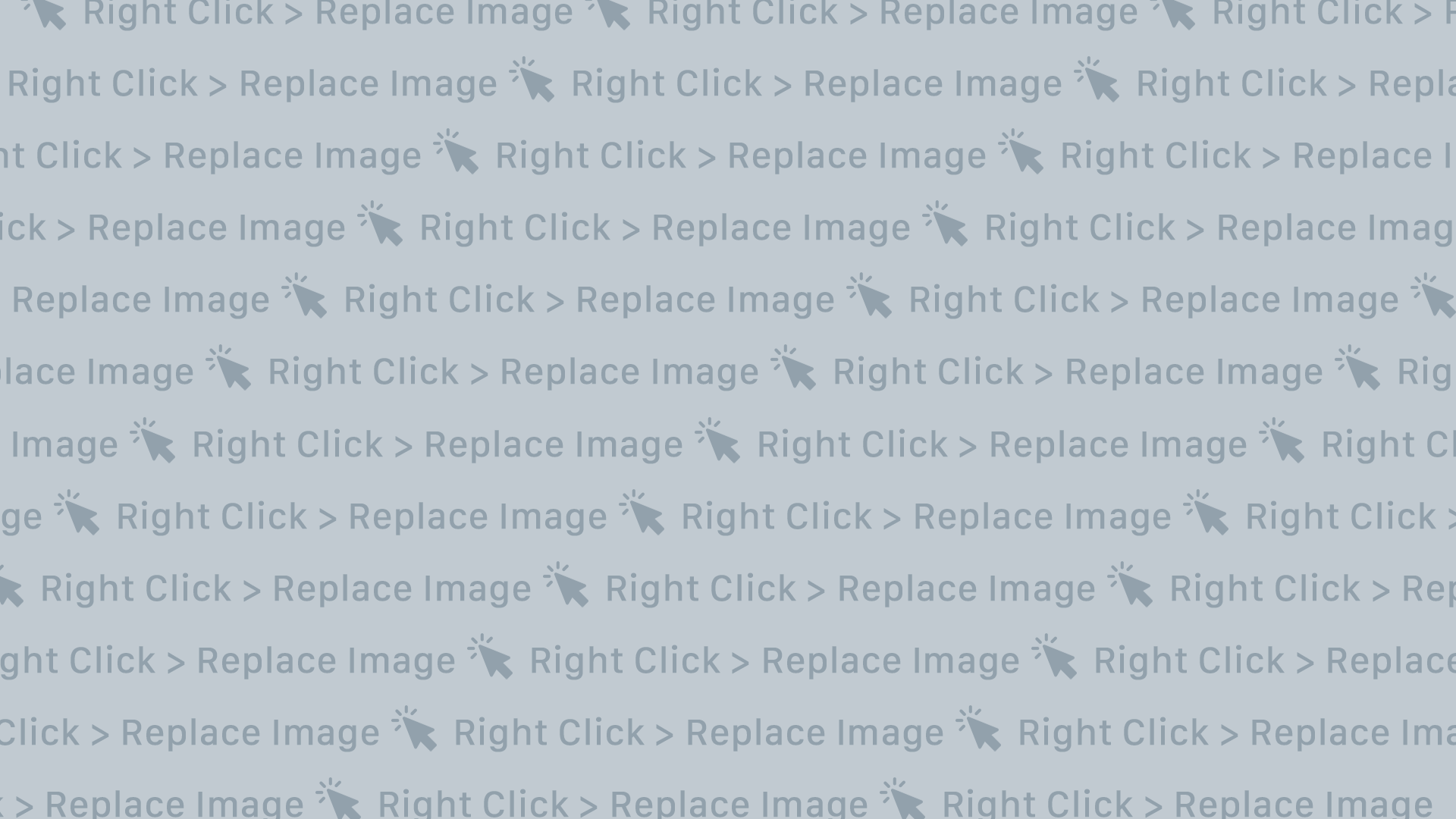 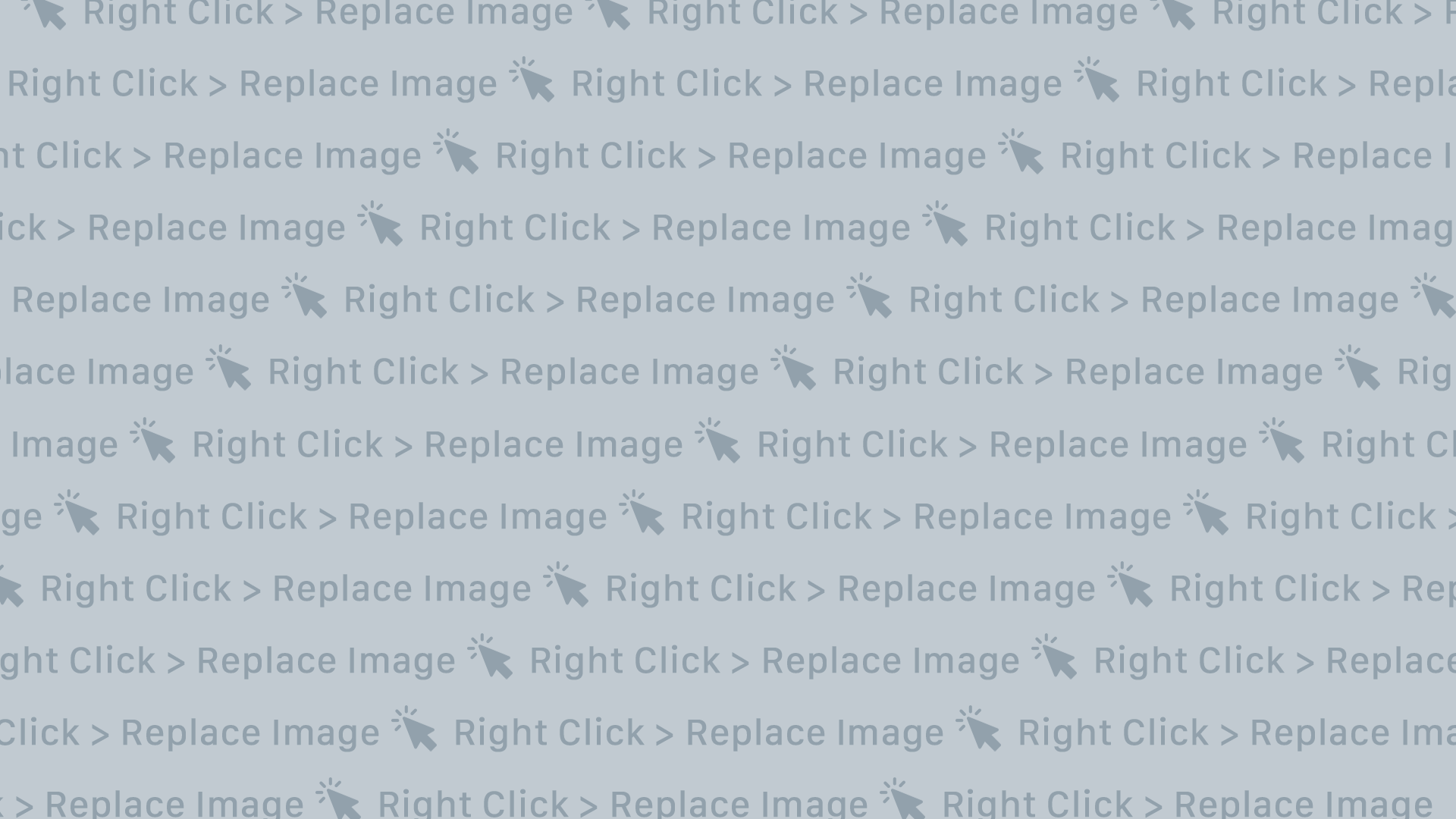 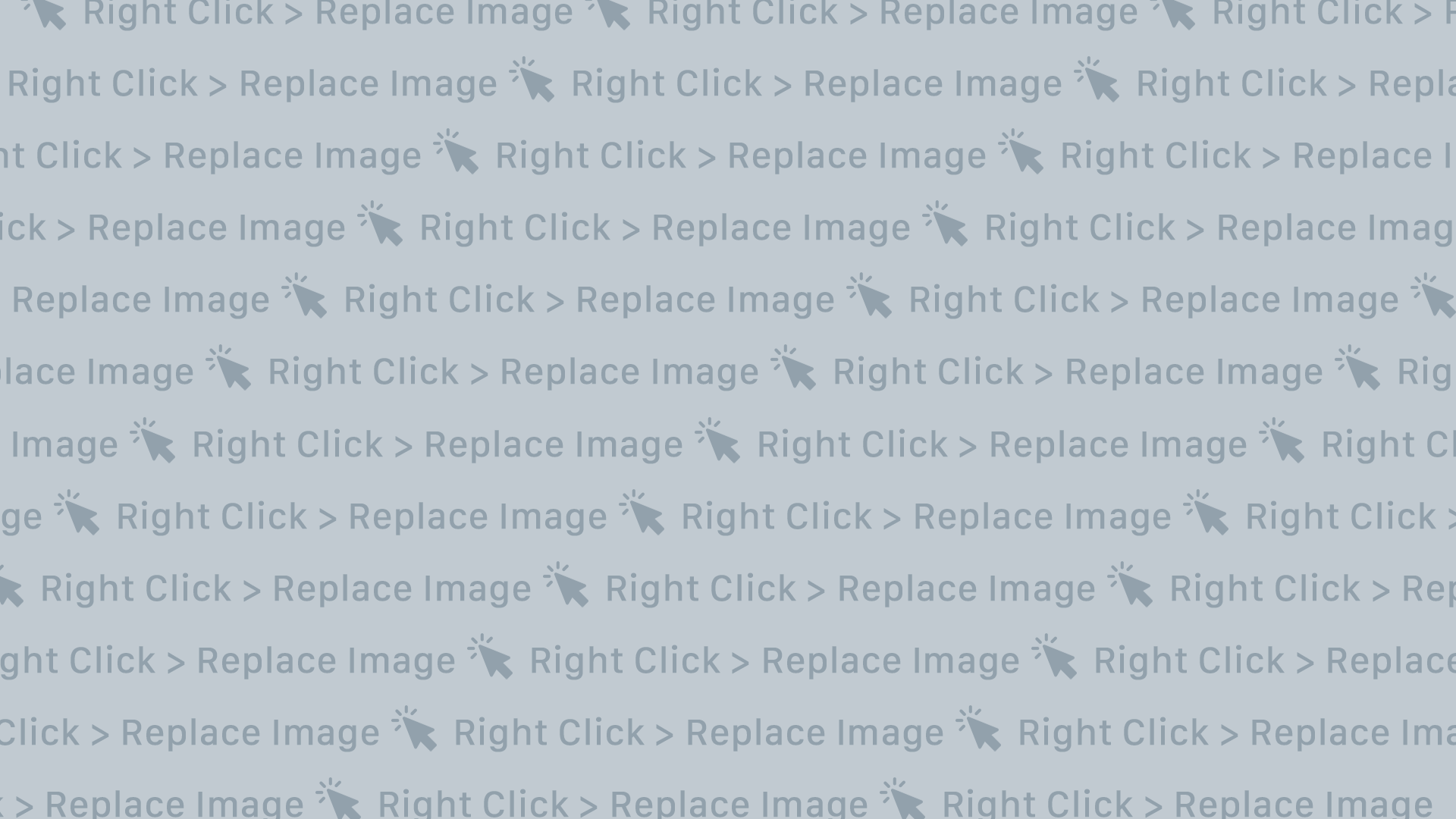 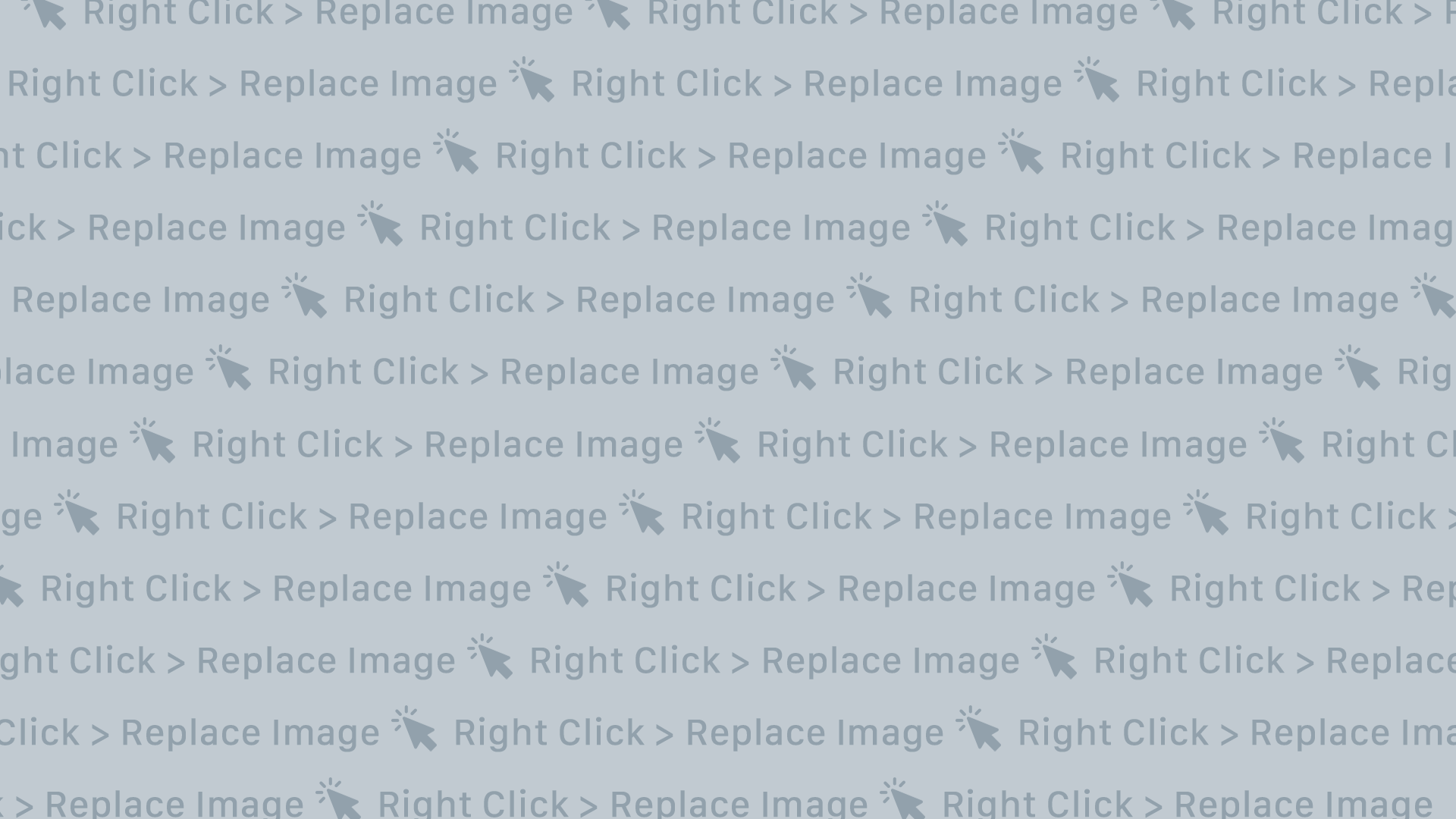 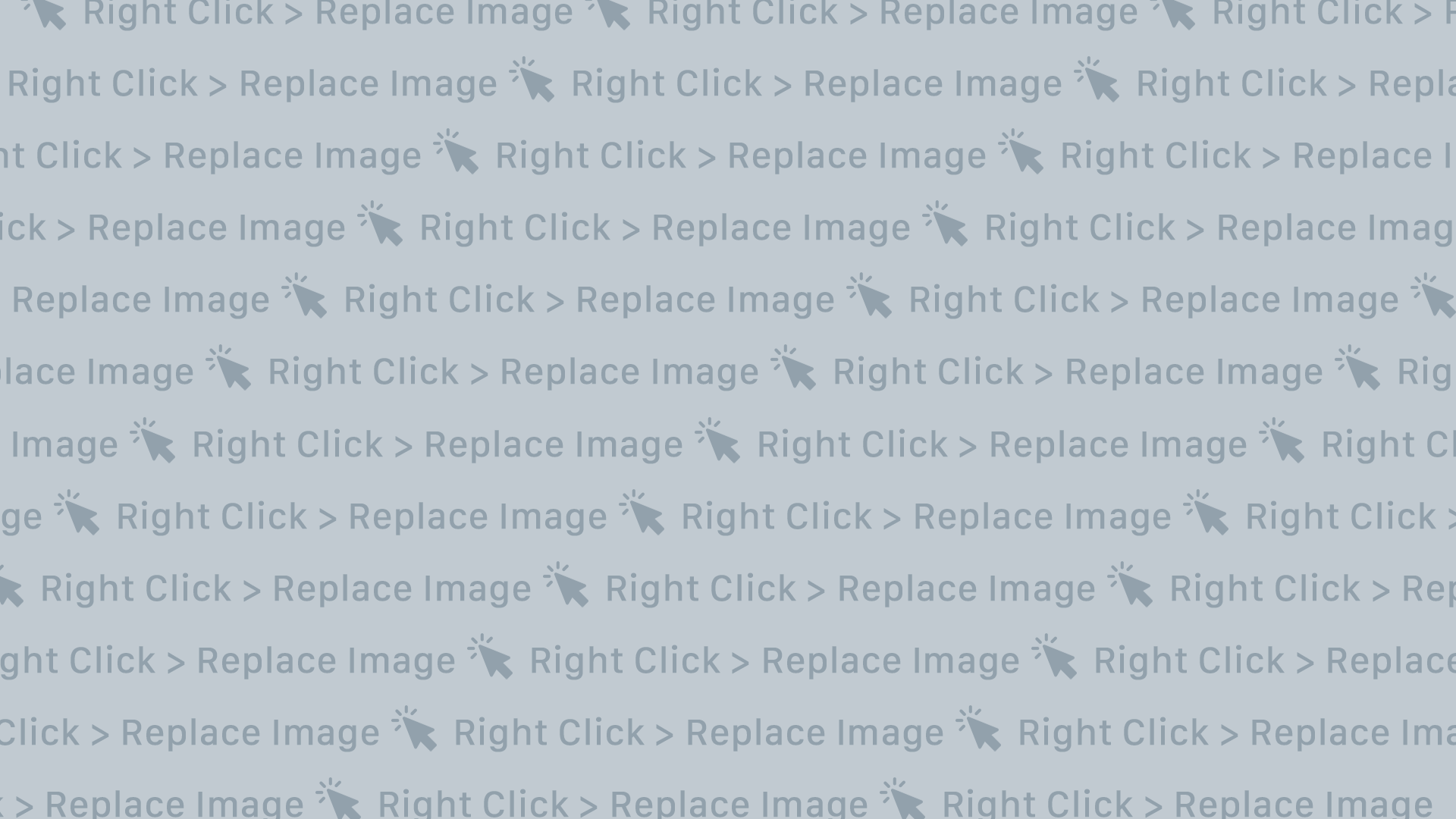 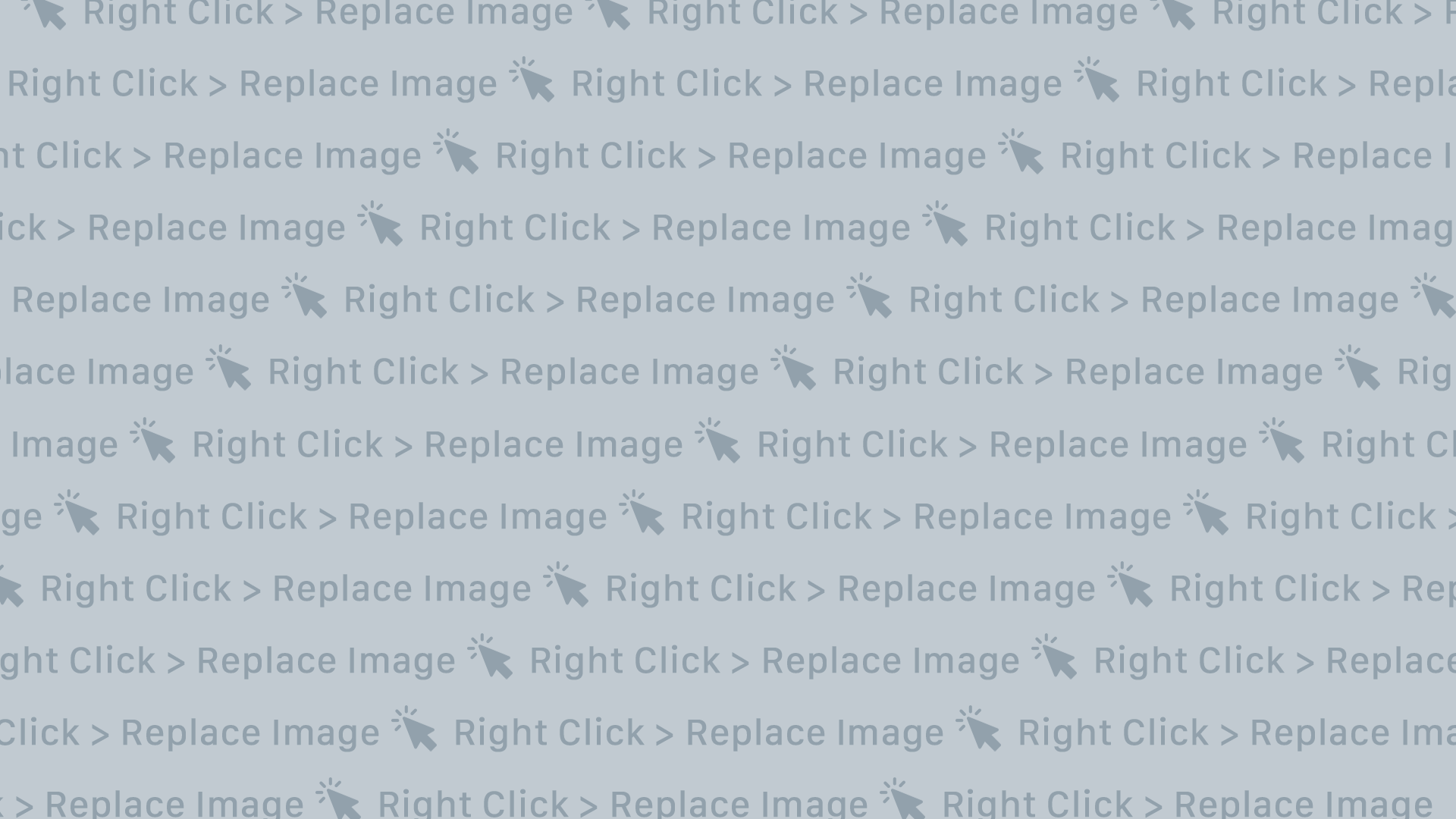 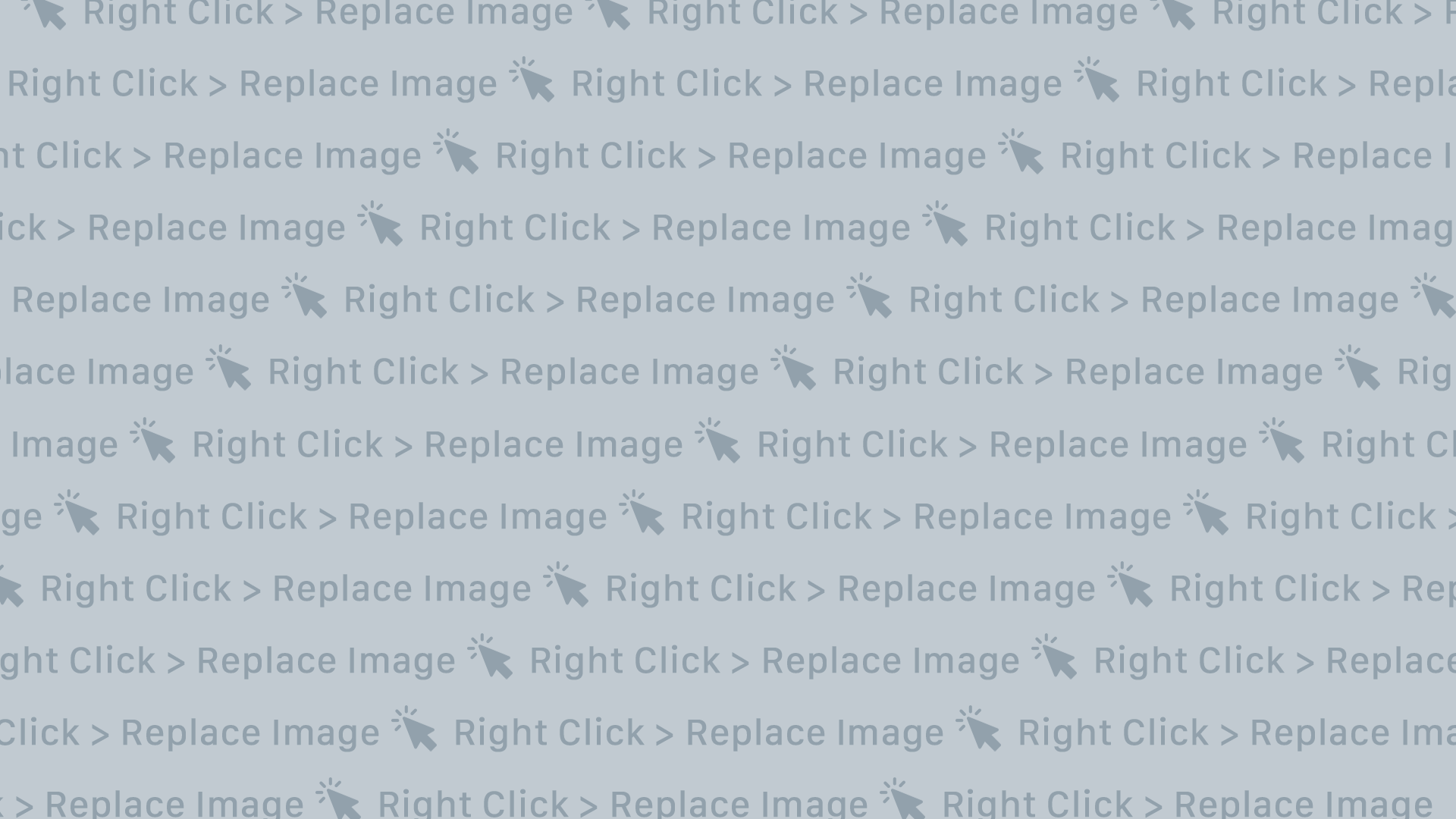 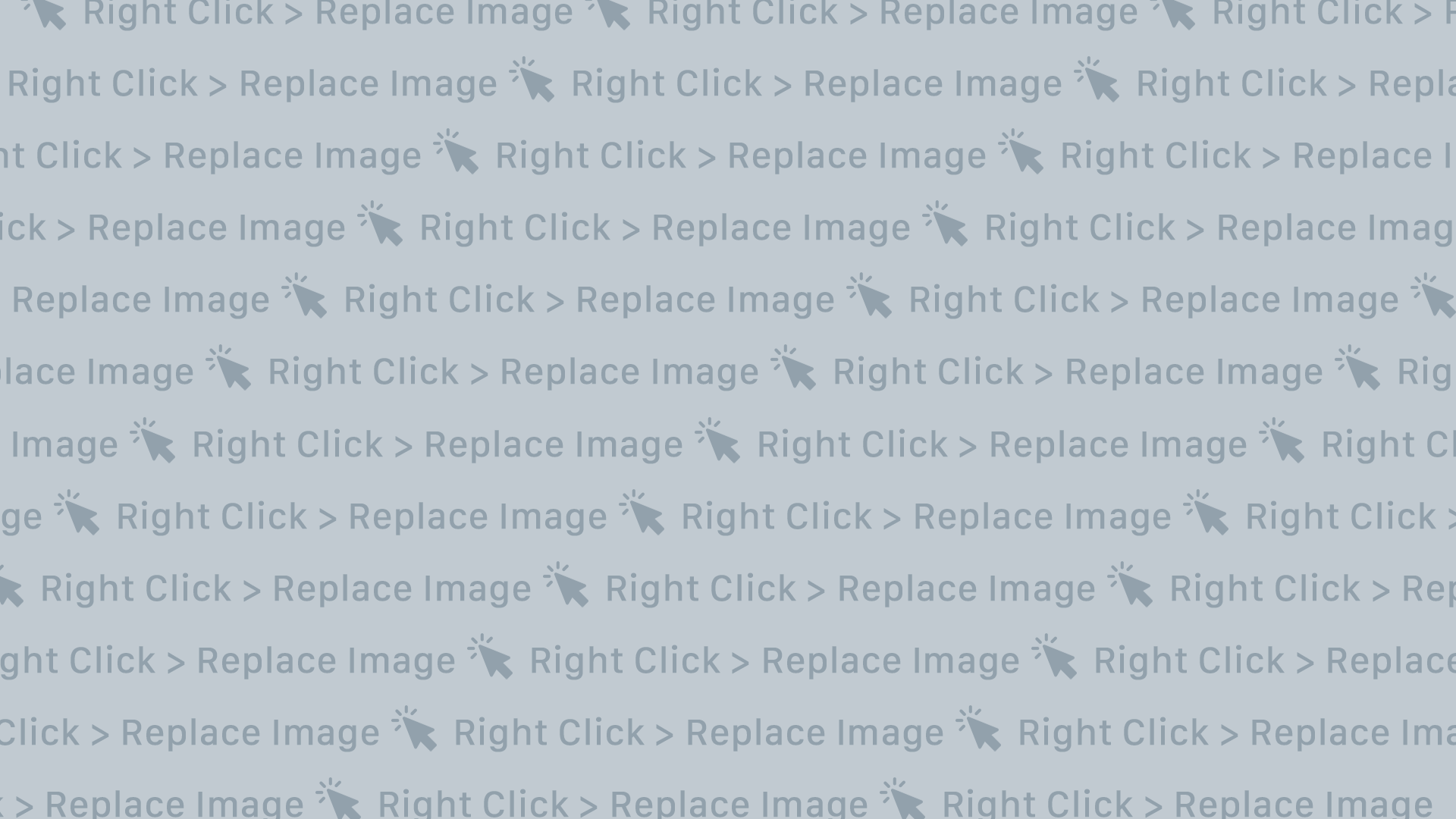 Title text slide
Ut enim ad minim veniam, quis nostrud exercitation ullamco laboris nisi ut aliquip ex ea commo consequat. Duis aute irure dolor in reprehenderit in Lorem ipsum dolor sit amet, consectetur sed adipiscing elit, sed do eiusmod tempor incididunt ut labore et dolore magna aliqua. Voluptate velit esse cillum dolore eu fugiat nulla pariatur. Excepteur sint occaecat cupidatat non proiden
Numbered list
Subtitle text about project
Subtitle text about project
1
3
Lorem ipsum dolor sit amet, consectetur adipiscing elit, sed do eiusmod tempor incididunt ut labore et dolore magna aliqua. Ut enim ad minim veniam, quis nostrud
Lorem ipsum dolor sit amet, consectetur adipiscing elit, sed do eiusmod tempor incididunt ut labore et dolore magna aliqua. Ut enim ad minim veniam, quis nostrud
Subtitle text about project
Subtitle text about project
2
4
Lorem ipsum dolor sit amet, consectetur adipiscing elit, sed do eiusmod tempor incididunt ut labore et dolore magna aliqua. Ut enim ad minim veniam, quis nostrud
Lorem ipsum dolor sit amet, consectetur adipiscing elit, sed do eiusmod tempor incididunt ut labore et dolore magna aliqua. Ut enim ad minim veniam, quis nostrud
.01
.02
.03
Subtitle text
Subtitle text
Subtitle text
Lorem ipsum sed dolor sit sed amet, consectetur adipiscing incididunt ut labore et dolore minim veniam, laboris quis nostrud exercitation ullamco
Lorem ipsum sed dolor sit sed amet, consectetur adipiscing incididunt ut labore et dolore minim veniam, laboris quis nostrud exercitation ullamco
Lorem ipsum sed dolor sit sed amet, consectetur adipiscing incididunt ut labore et dolore minim veniam, laboris quis nostrud exercitation ullamco
MORE INFORMATION
MORE INFORMATION
MORE INFORMATION
Check list
Subtitle text about project
Subtitle text about project
Lorem ipsum dolor sit amet, consectetur adipiscing elit, sed do eiusmod tempor incididunt ut labore et dolore magna aliqua. Ut enim ad minim veniam, quis nostrud
Lorem ipsum dolor sit amet, consectetur adipiscing elit, sed do eiusmod tempor incididunt ut labore et dolore magna aliqua. Ut enim ad minim veniam, quis nostrud
Subtitle text about project
Subtitle text about project
Lorem ipsum dolor sit amet, consectetur adipiscing elit, sed do eiusmod tempor incididunt ut labore et dolore magna aliqua. Ut enim ad minim veniam, quis nostrud
Lorem ipsum dolor sit amet, consectetur adipiscing elit, sed do eiusmod tempor incididunt ut labore et dolore magna aliqua. Ut enim ad minim veniam, quis nostrud
Check list
Subtitle text about project
Subtitle text about project
Lorem ipsum dolor sit amet, consectetur adipiscing elit, sed do eiusmod tempor incididunt ut labore et dolore magna aliqua. Ut enim ad minim veniam, quis nostrud
Lorem ipsum dolor sit amet, consectetur adipiscing elit, sed do eiusmod tempor incididunt ut labore et dolore magna aliqua. Ut enim ad minim veniam, quis nostrud
Subtitle text about project
Subtitle text about project
Lorem ipsum dolor sit amet, consectetur adipiscing elit, sed do eiusmod tempor incididunt ut labore et dolore magna aliqua. Ut enim ad minim veniam, quis nostrud
Lorem ipsum dolor sit amet, consectetur adipiscing elit, sed do eiusmod tempor incididunt ut labore et dolore magna aliqua. Ut enim ad minim veniam, quis nostrud
Title text slide
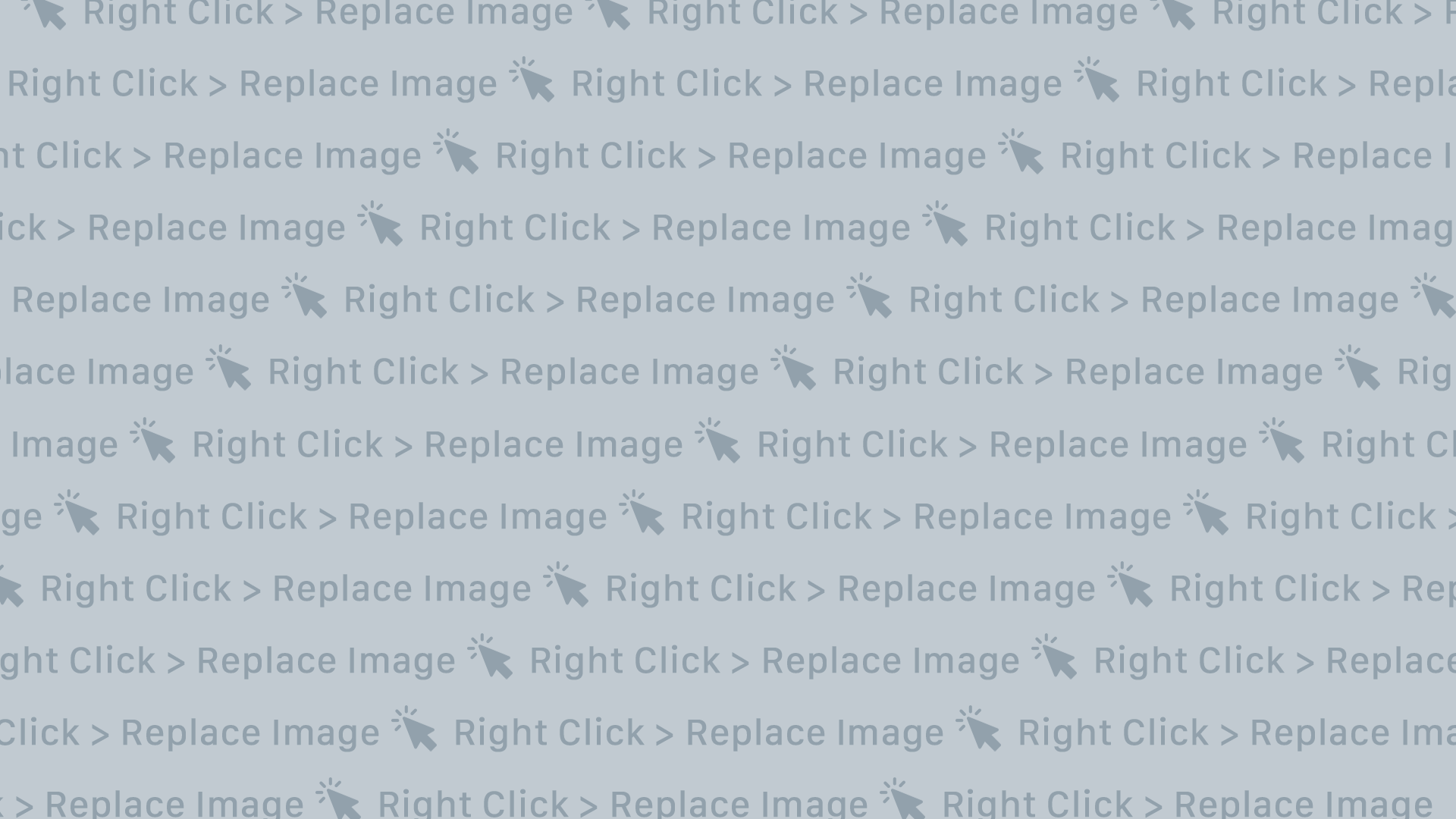 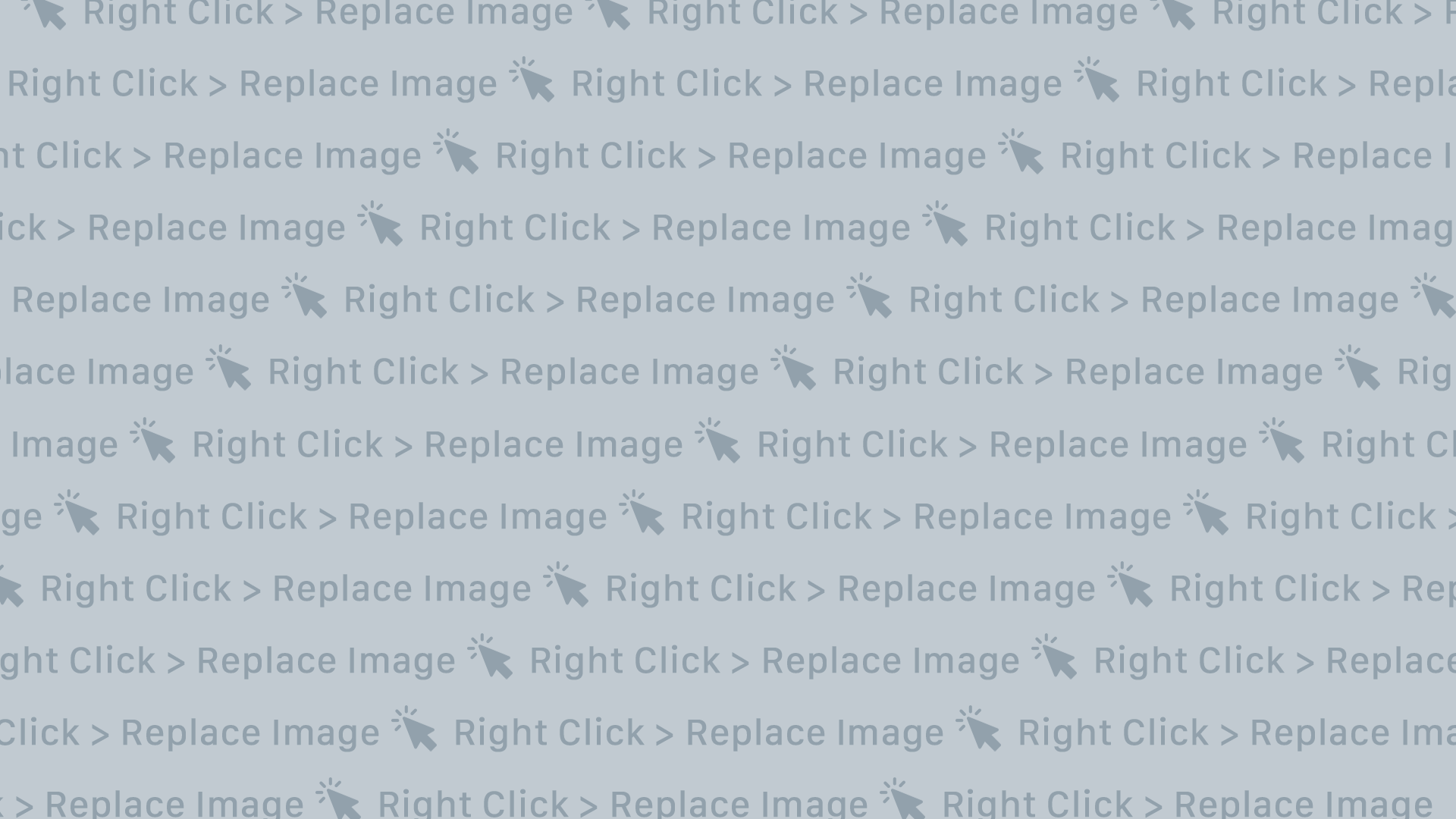 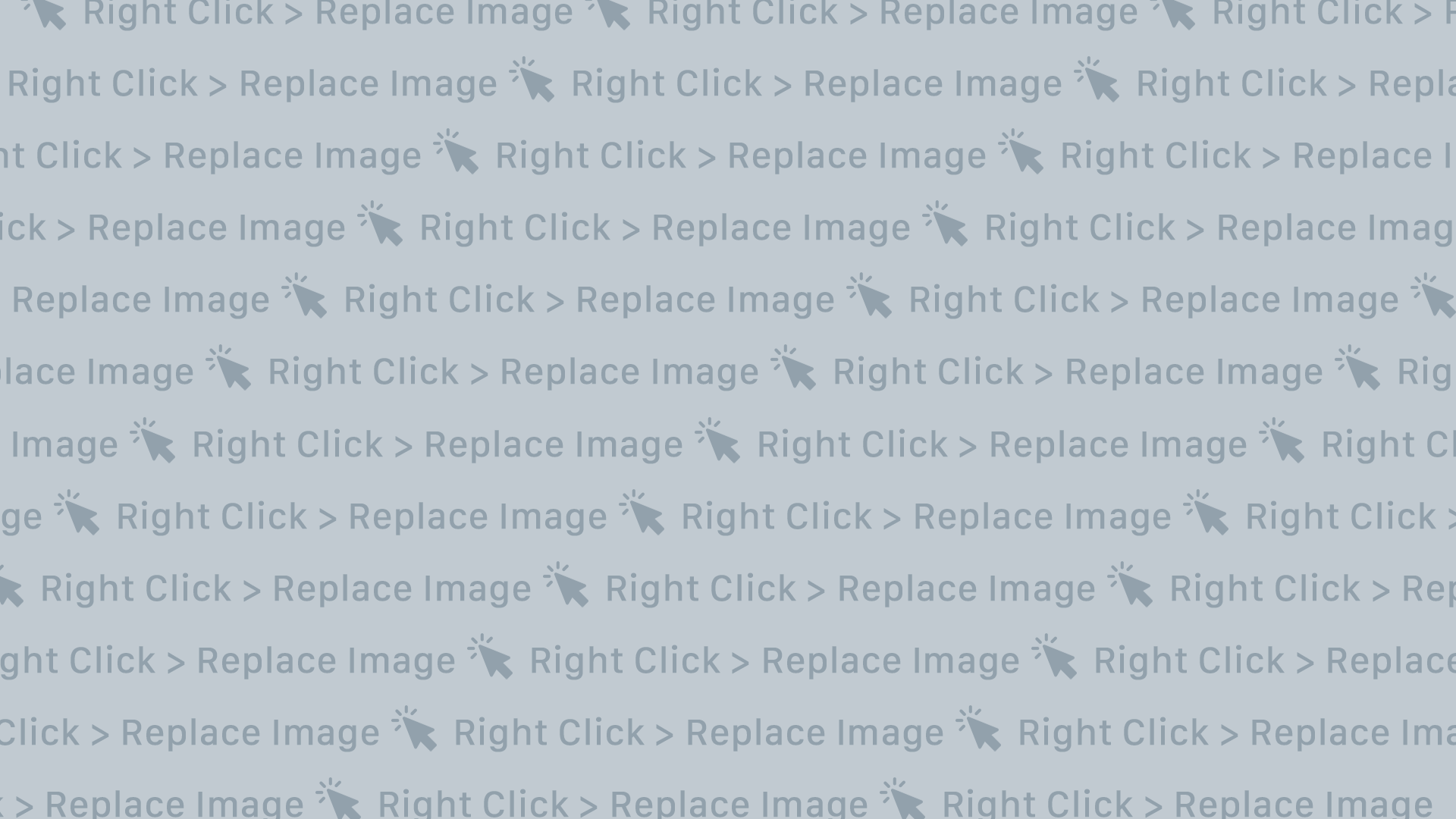 Lorem ipsum dolor sit amet, consectetur adipiscing elit, sed do eiusmod tempor incididunt ut labore et dolore magna aliqua. Ut enim ad minim veniam, quis nostrud exercitation ullamco laboris nisi ut aliquip ex ea commo consequat. Duis aute irure perspis dolor in reprehenderit in voluptate velit esse cillum dolore eu fugiat nulla pariatur. Excepteur sint perspis occaecat cupidatat non proident, sunt qui in culpa qui officia deserunt mollit anim id est laborum. Sed ut perspis unde omnis iste natus error sit voluptatem accusanm doloremque laudantium, totam rem aperi, volptatem
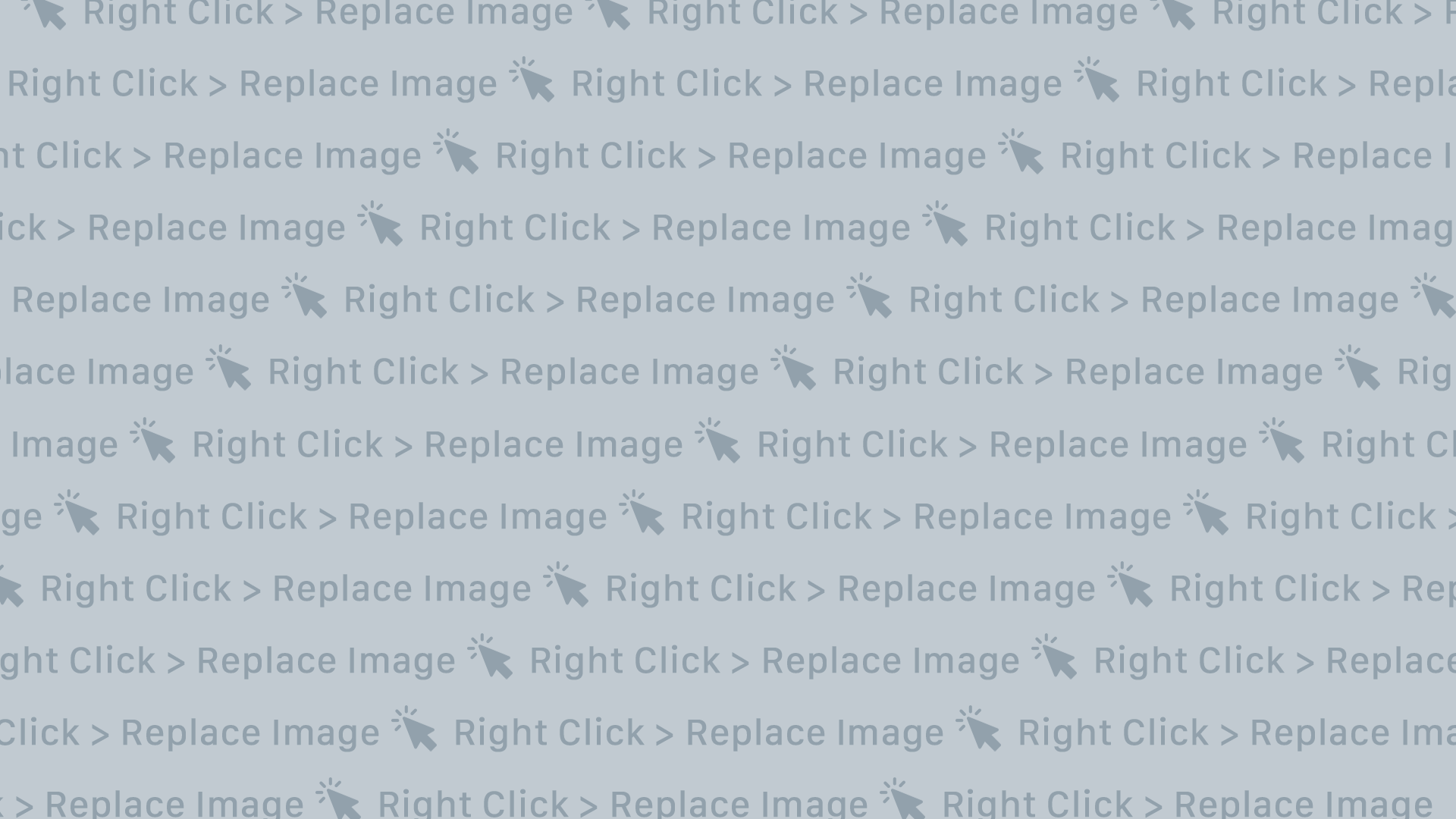 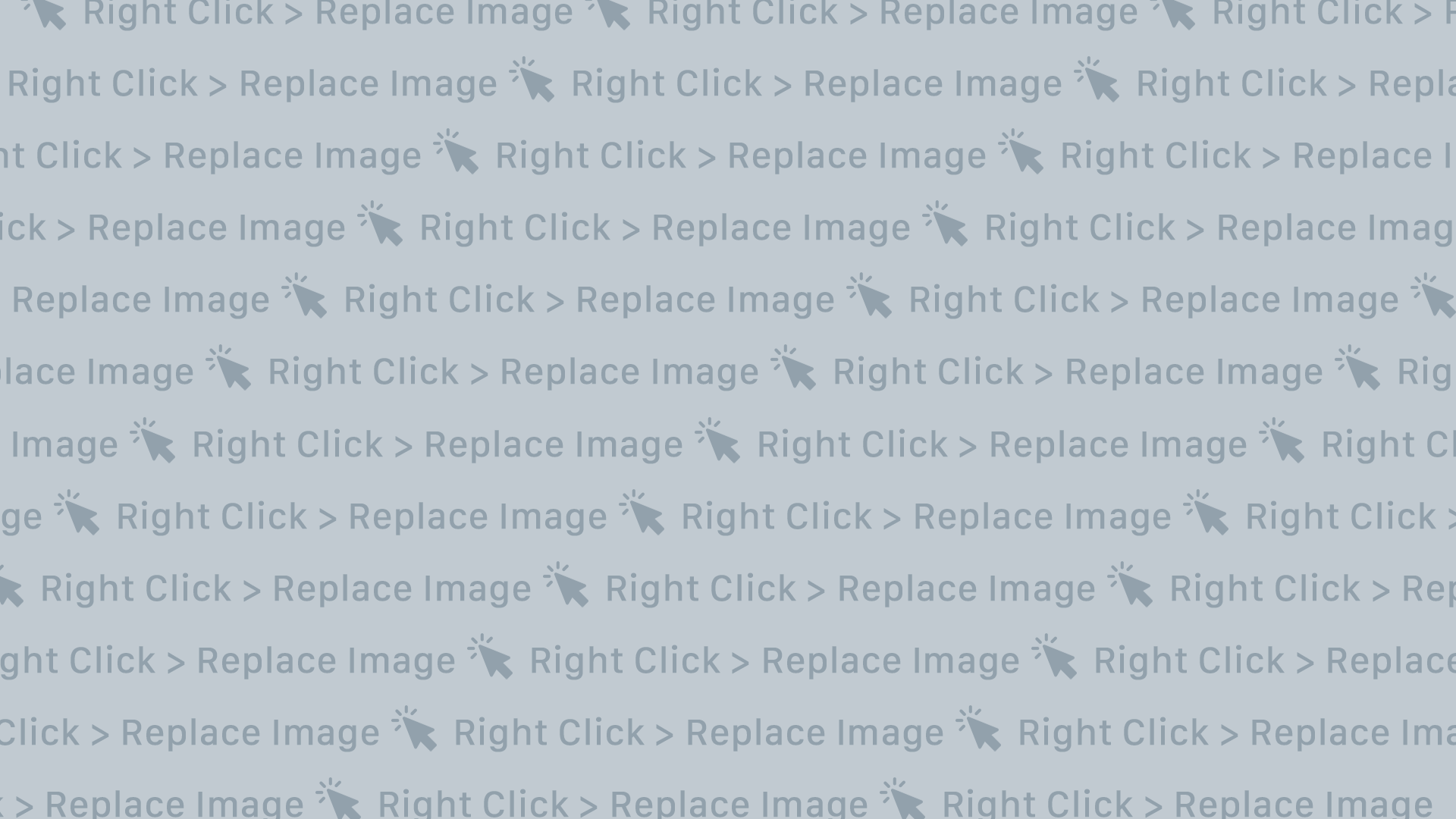 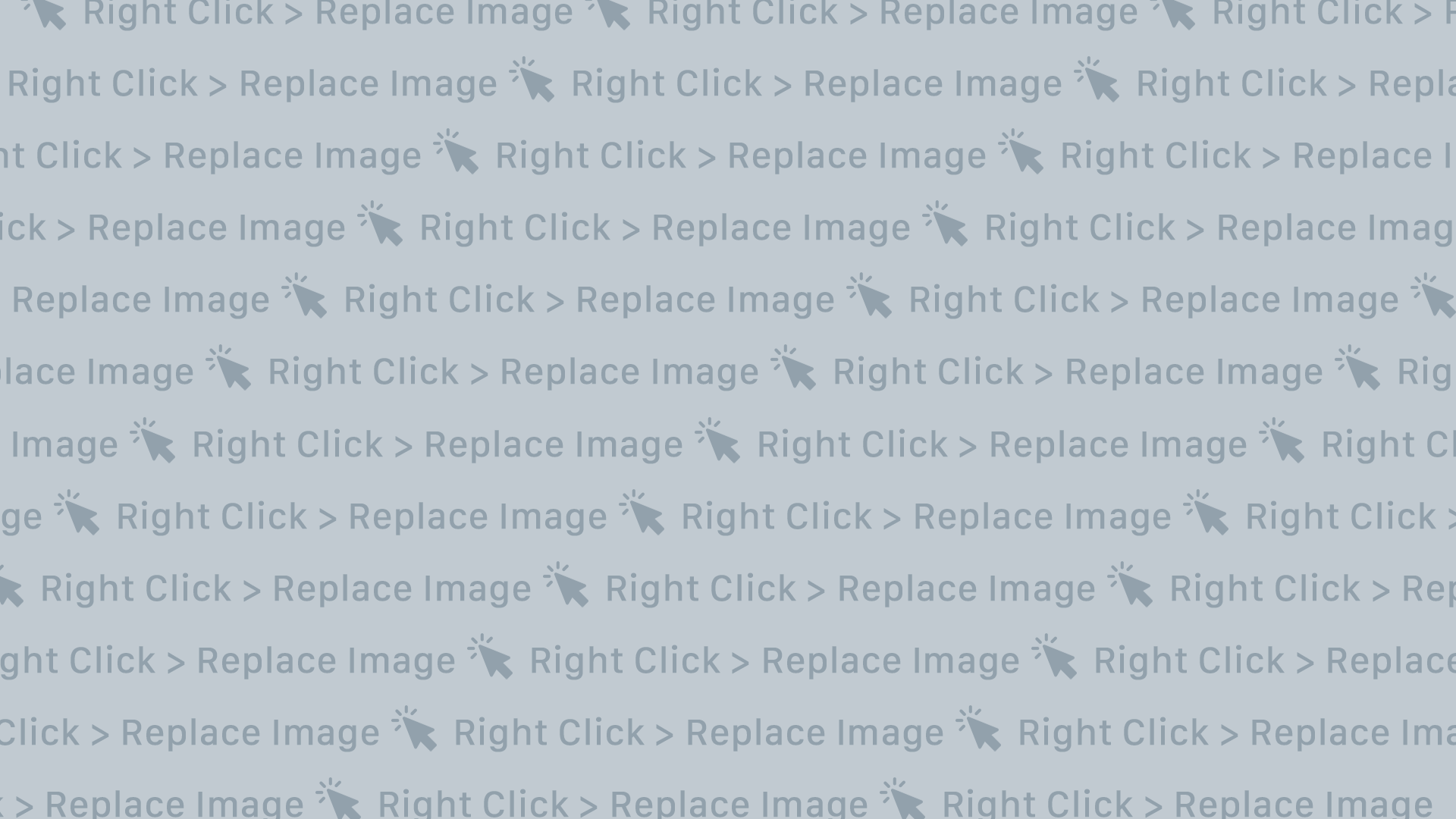 Alice Stark
Alex Lee
Andy Fry
MANAGER
MANAGER
MANAGER
Lorem ipsum sed dolor sit sed amet, consectetur adipiscing incididunt ut labore et dolore nostrud exercitation ullamco
Lorem ipsum sed dolor sit sed amet, consectetur adipiscing incididunt ut labore et dolore nostrud exercitation ullamco
Lorem ipsum sed dolor sit sed amet, consectetur adipiscing incididunt ut labore et dolore nostrud exercitation ullamco
MORE INFORMATION
MORE INFORMATION
MORE INFORMATION
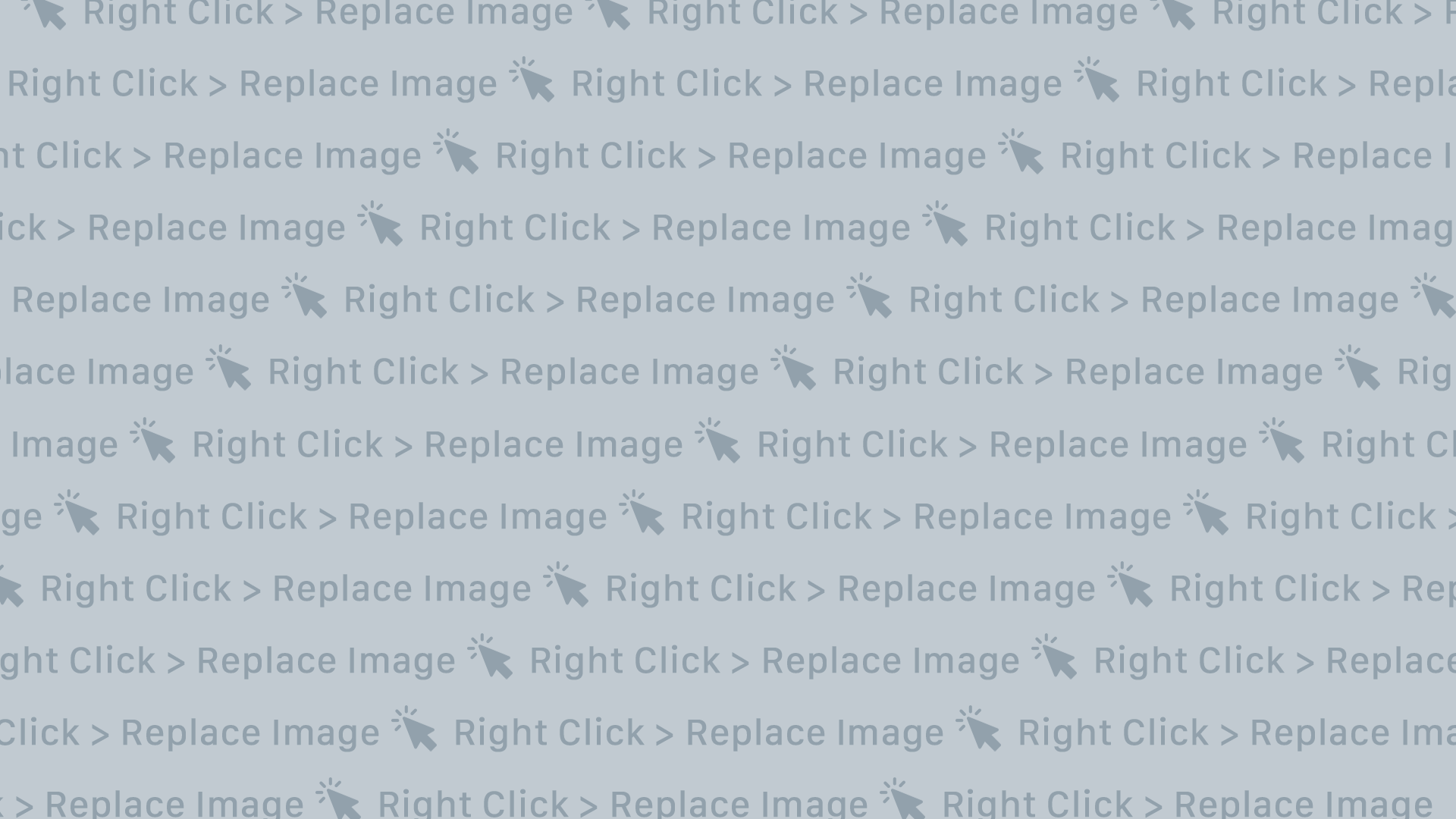 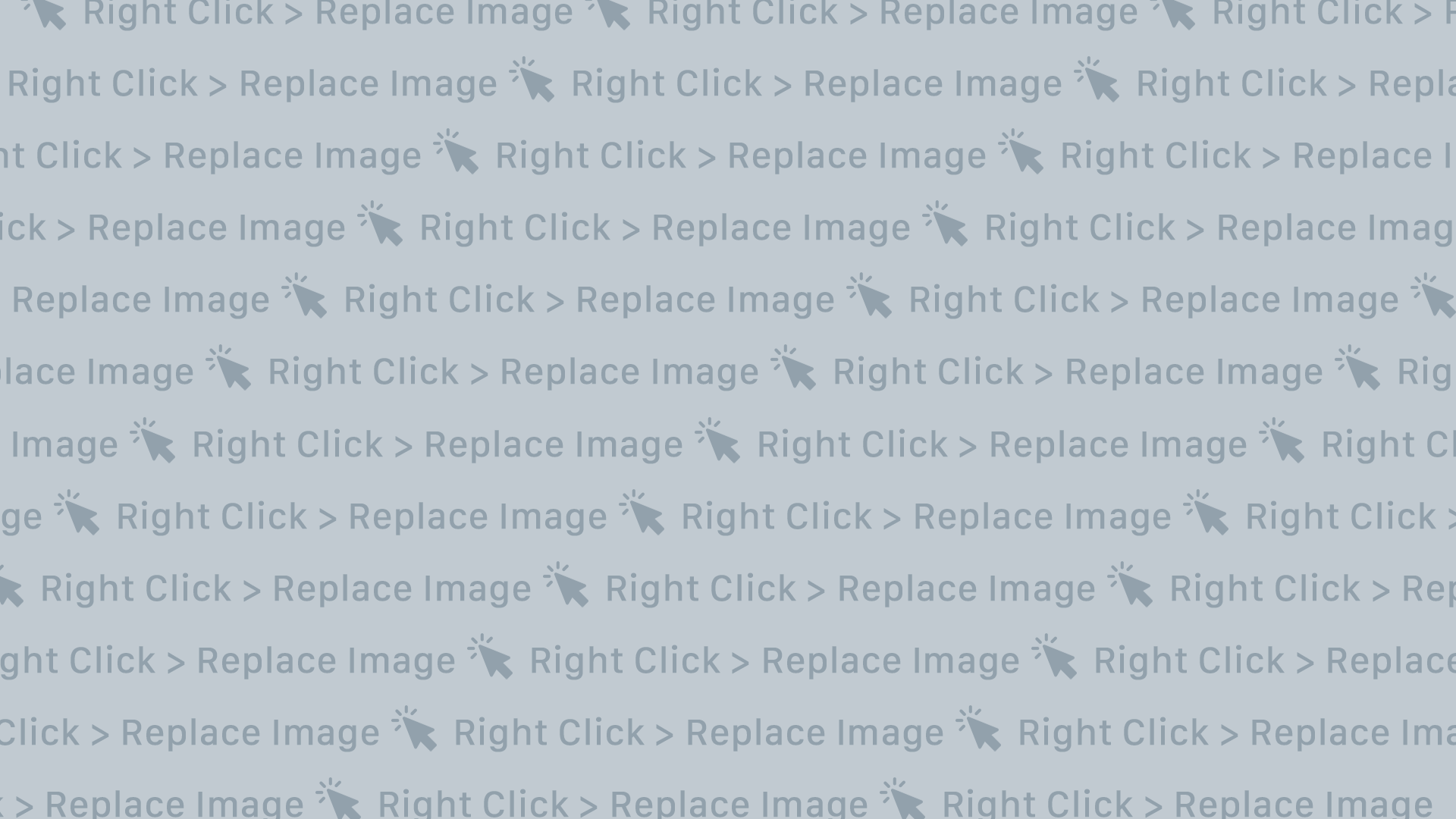 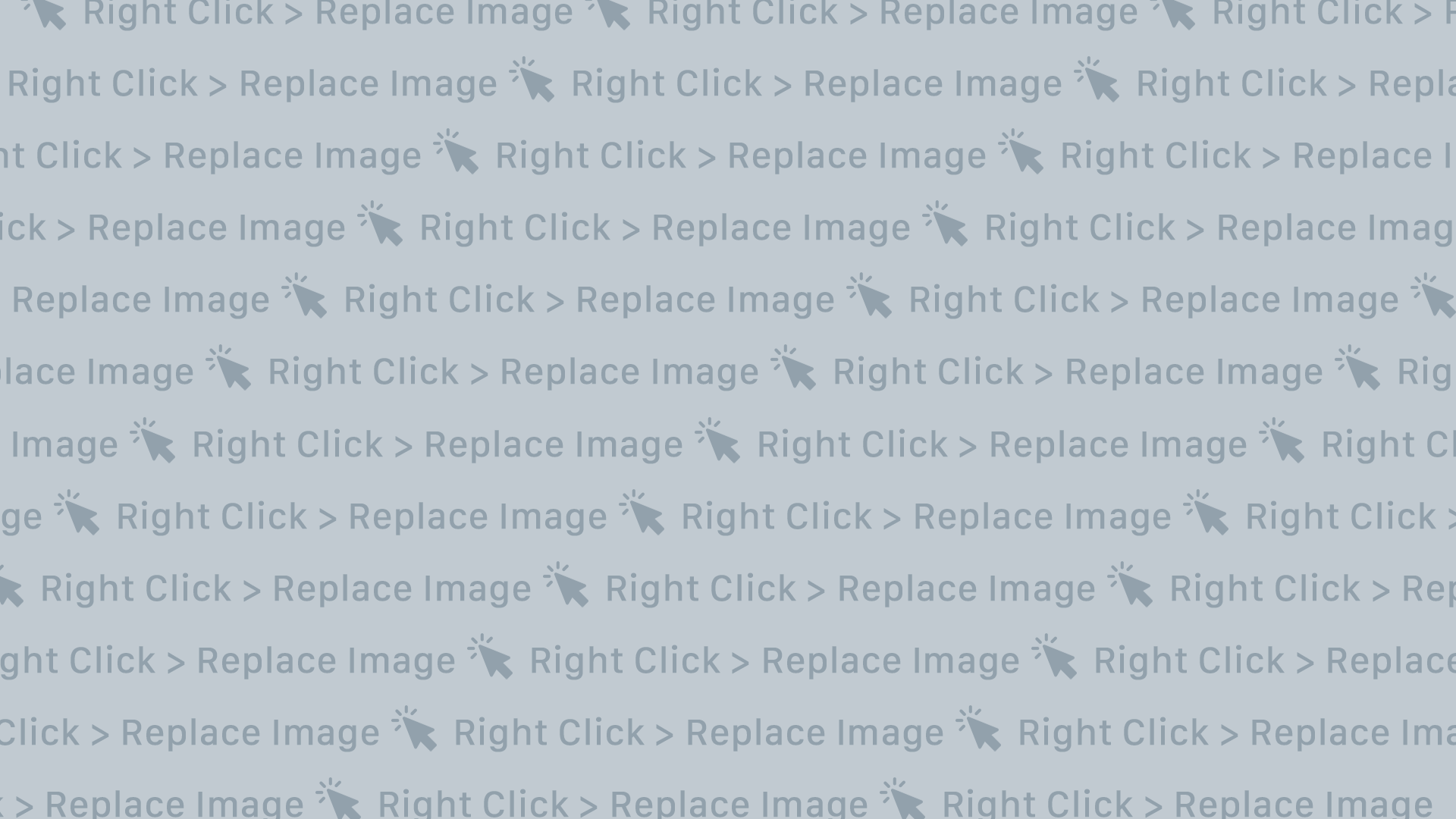 Alice Stark
Alex Lee
Andy Fry
MANAGER
MANAGER
MANAGER
Lorem ipsum sed dolor sit sed amet, consectetur adipiscing incididunt ut labore onsectetur adipiscing et dolo
Lorem ipsum sed dolor sit sed amet, consectetur adipiscing incididunt ut labore onsectetur adipiscing et dolo
Lorem ipsum sed dolor sit sed amet, consectetur adipiscing incididunt ut labore onsectetur adipiscing et dolo
SKILL #1
40%
SKILL #1
40%
SKILL #1
40%
SKILL #2
67%
SKILL #2
67%
SKILL #2
67%
Title text slide
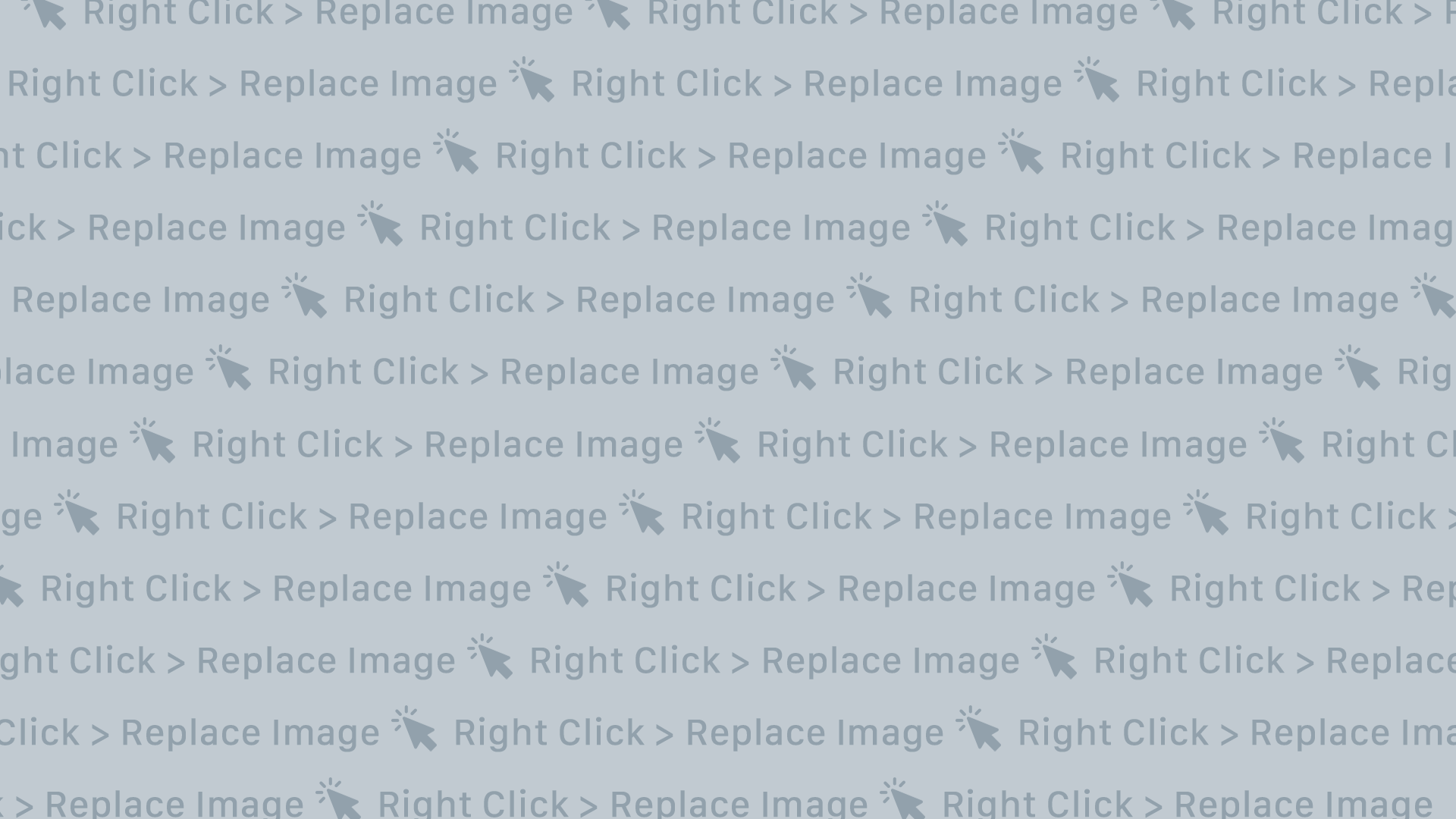 Ut enim ad minim veniam, quis nostrud exercitation ullamco laboris nisi ut aliquip ex ea commo consequat. Duis aute irure dolor in reprehenderit in Lorem ipsum dolor sit amet, consectetur sed adipiscing elit, sed do eiusmod tempor incididunt ut labore et dolore magna aliqua. Voluptate velit esse cillum dolore eu fugiat nulla pariatur. Excepteur sint occaecat cupidatat non proident, sunt in culpa qui officia deserunt mollit anim sed id est laborum. Sed ut perspiciatis unde omnis iste natus error sit voluptatem accusantium doloremque sed laudantium, totam rem aperi, voluptatem quia voluptas sit aspernatur
Title text slide
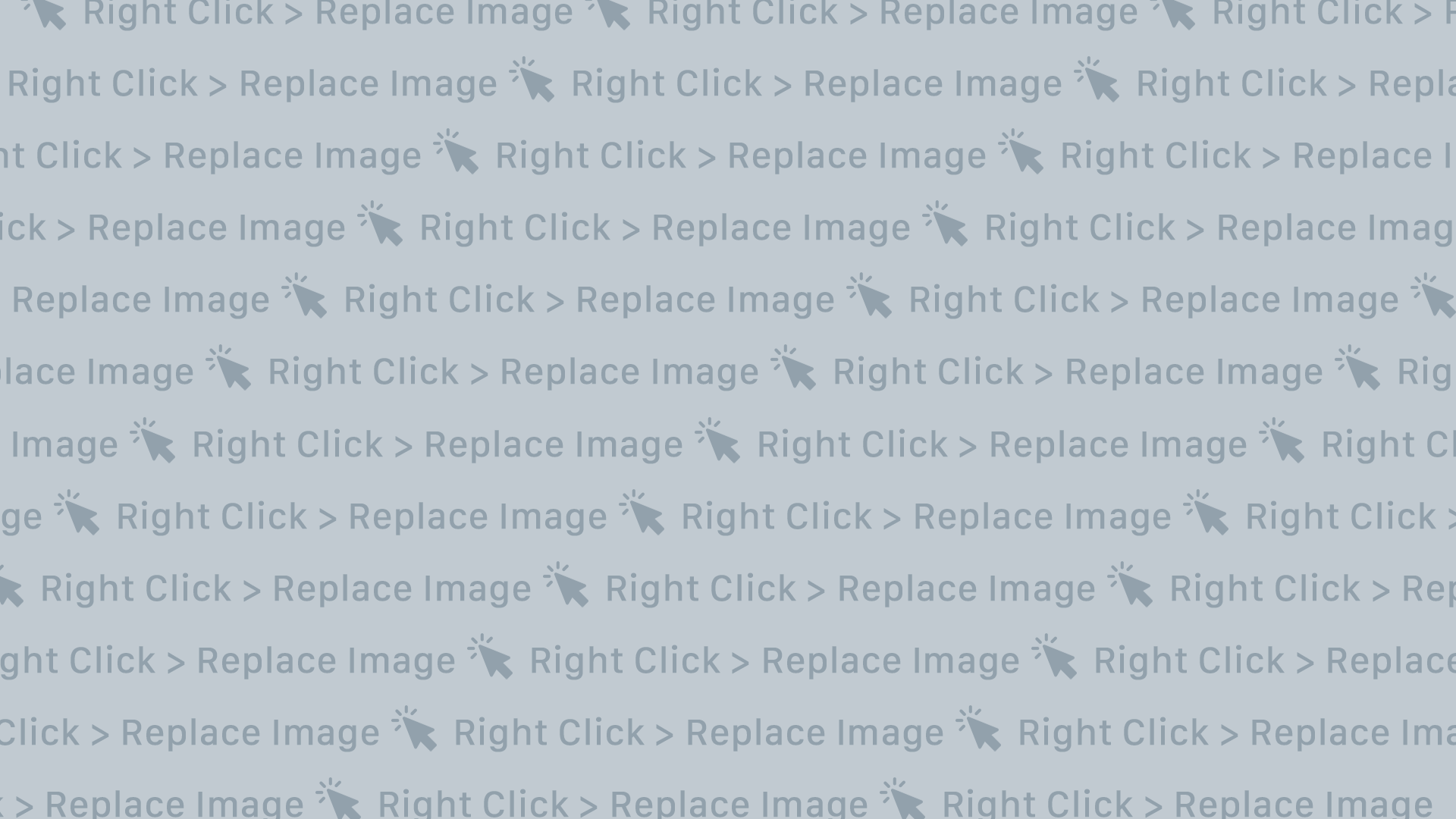 Ut enim ad minim veniam, quis nostrud exercitation ullamco laboris nisi ut aliquip ex ea commo consequat. Duis aute irure dolor in reprehenderit in Lorem ipsum dolor sit amet, consectetur sed adipiscing elit, sed do eiusmod tempor incididunt ut labore et dolore magna aliqua. Voluptate velit esse cillum dolore eu fugiat nulla pariatur. Excepteur sint occaecat cupidatat non proident, sunt in culpa qui officia deserunt mollit anim sed id est laborum. Sed ut perspiciatis unde omnis iste natus error sit voluptatem accusantium doloremque sed laudantium, totam rem aperi, voluptatem quia voluptas sit aspernatur
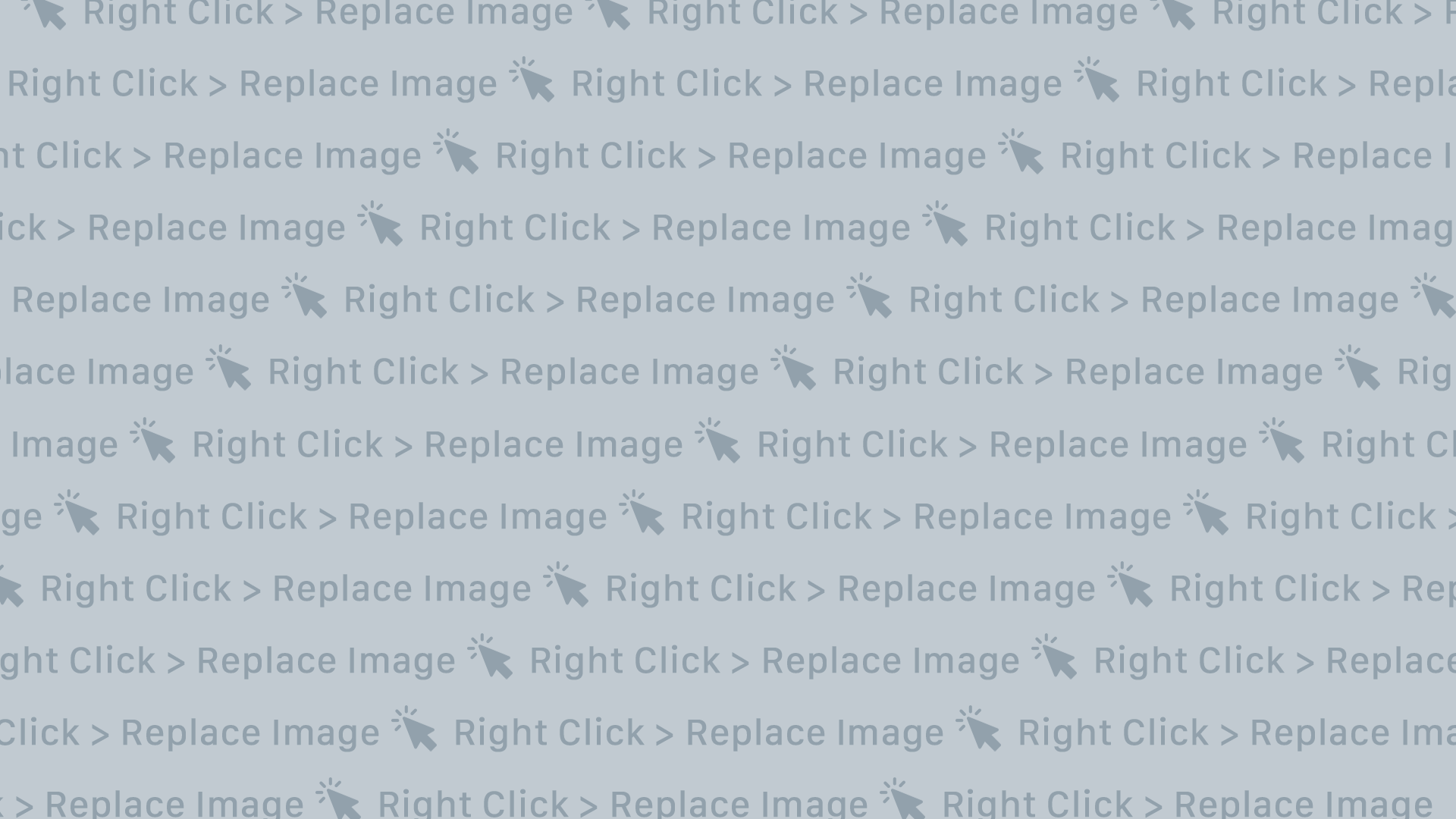 Title text slide
Ut enim ad minim veniam, quis nostrud exercitation ullamco laboris nisi ut aliquip ex ea commo consequat. Duis aute irure dolor in reprehenderit in Lorem ipsum dolor sit amet, consectetur sed adipiscing elit, sed do eiusmod tempor incididunt ut labore et dolore magna aliqua. Voluptate velit esse cillum dolore eu fugiat nulla pariatur. Excepteur sint occaecat cupidatat non proident, sunt in culpa qui officia deserunt mollit anim sed id est laborum. Sed ut perspiciatis unde omnis iste natus error sit voluptatem accusantium doloremque sed laudantium, totam rem aperi, voluptatem quia voluptas sit aspernatur Excepteur sint occaecat cupidatat non proident, sunt in culpa qui officia voluptatem accusantium doloremque sed laudantium, totam rem aperi, voluptatem quia voluptas
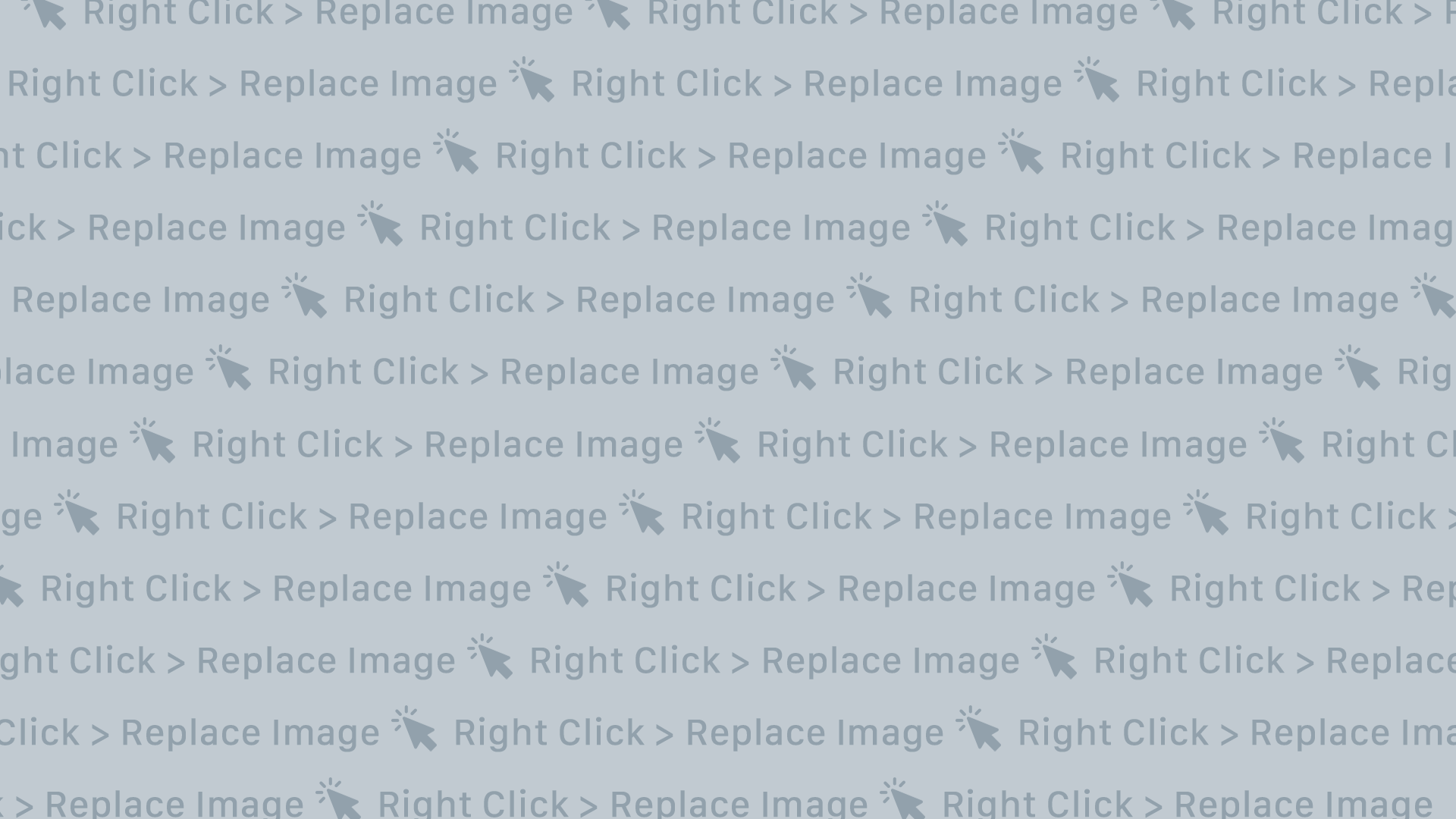 Title text slide
Ut enim ad minim veniam, quis nostrud exercitation ullamco laboris nisi ut aliquip ex ea commo consequat. Duis aute irure dolor in reprehenderit in Lorem ipsum dolor sit amet, consectetur sed adipiscing elit, sed do eiusmod tempor incididunt ut labore et dolore magna aliqua. Voluptate velit esse cillum dolore eu fugiat nulla pariatur. Excepteur sint occaecat cupidatat non proident, sunt in culpa qui officia deserunt mollit anim sed id est laborum. Sed ut perspiciatis unde omnis iste natus error sit voluptatem accusantium doloremque sed laudantium, totam rem aperi, voluptatem quia voluptas sit aspernatur
Subtitle text
Subtitle text
Subtitle text
Lorem ipsum sed dolor sit sed amet, consectetur adipiscing incididunt ut labore et dolore minim veniam, laboris quis nostrud exercitation ullamco dolor in reprehenderit in dol ipsum dolor sit amet, conser eiusmod tempor incididunt
Lorem ipsum sed dolor sit sed amet, consectetur adipiscing incididunt ut labore et dolore minim veniam, laboris quis nostrud exercitation ullamco dolor in reprehenderit in dol ipsum dolor sit amet, conser eiusmod tempor incididunt
Lorem ipsum sed dolor sit sed amet, consectetur adipiscing incididunt ut labore et dolore minim veniam, laboris quis nostrud exercitation ullamco dolor in reprehenderit in dol ipsum dolor sit amet, conser eiusmod tempor incididunt
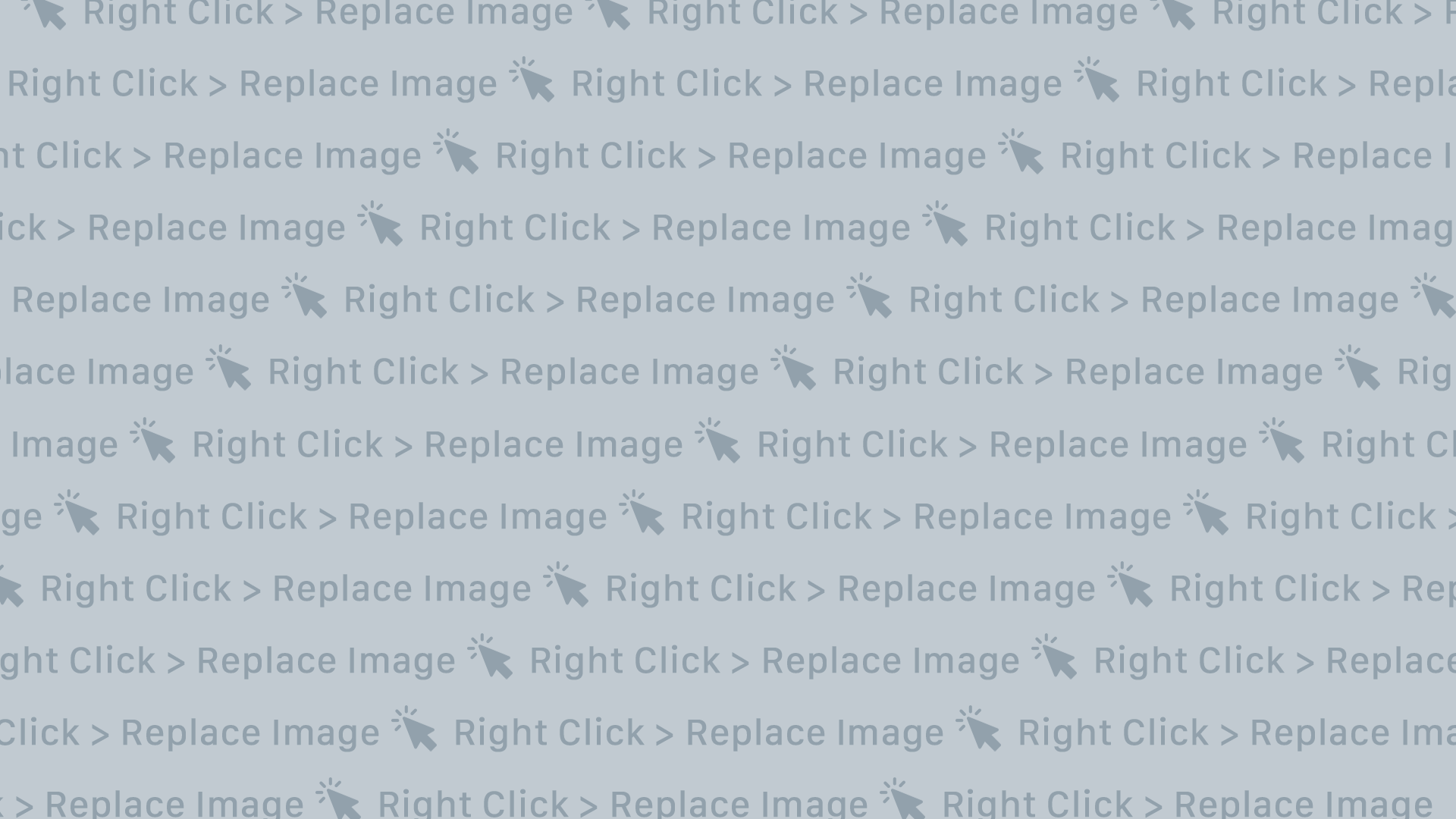 Contact us
Lorem ipsum sed dolor sit sed amet, consectetur adipiscing elit, sed do eiusmod tempor incididunt ut labore et dolore magna aliqua. Ut proideenim ad minim veniam, laboris quis proident nostrud exercitation ullamco laboris nisi ut aliquip ex ea commo ut consequat. Duis aute irure dolor in
1786578, Gramercy Park, Torrance, CA, USA
+00 000 000 000, great_ppt@outlook.com
GO!  GreatPPT
Thank you!
More Professional PowerPoint, Keynote, Google Slides Templates – GreatPPT.com
Use our editable graphic resources...
You can easily resize these resources without losing quality. To change the color, just ungroup the resource and click on the object you want to change. Then, click on the paint bucket and select the color you want. Don’t forget to group the resource again when you’re done.
FEBRUARY
JANUARY
MARCH
APRIL
PHASE 1
Task 1
FEBRUARY
MARCH
APRIL
MAY
JUNE
JANUARY
Task 2
PHASE 1
Task 1
Task 2
PHASE 2
Task 1
Task 2
...and our sets of editable icons
You can resize these icons without losing quality.
You can change the stroke and fill color; just select the icon and click on the paint bucket/pen.
In Google Slides, you can also use Flaticon’s extension, allowing you to customize and add even more icons.
Educational Icons
Medical Icons
Business Icons
Teamwork Icons
Help & Support Icons
Avatar Icons
Creative Process Icons
Performing Arts Icons
Nature Icons
SEO & Marketing Icons
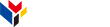 www.greatppt.com
Free Templates and Themes
Create beautiful presentations in minutes